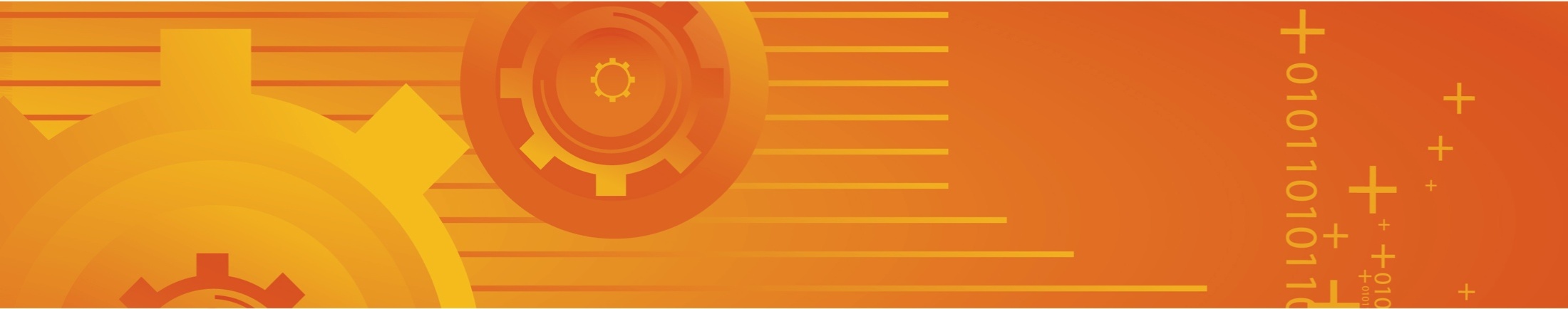 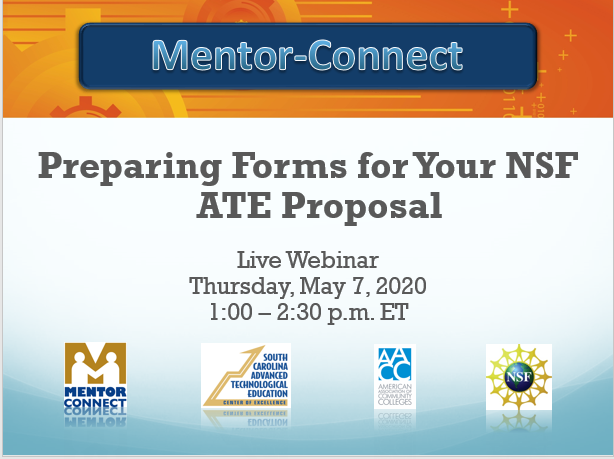 Mentor-Connect
Preparing Forms for Your NSF ATE Proposal
Live Webinar
Thursday, May 7, 2020
1:00 – 2:30 p.m. ET
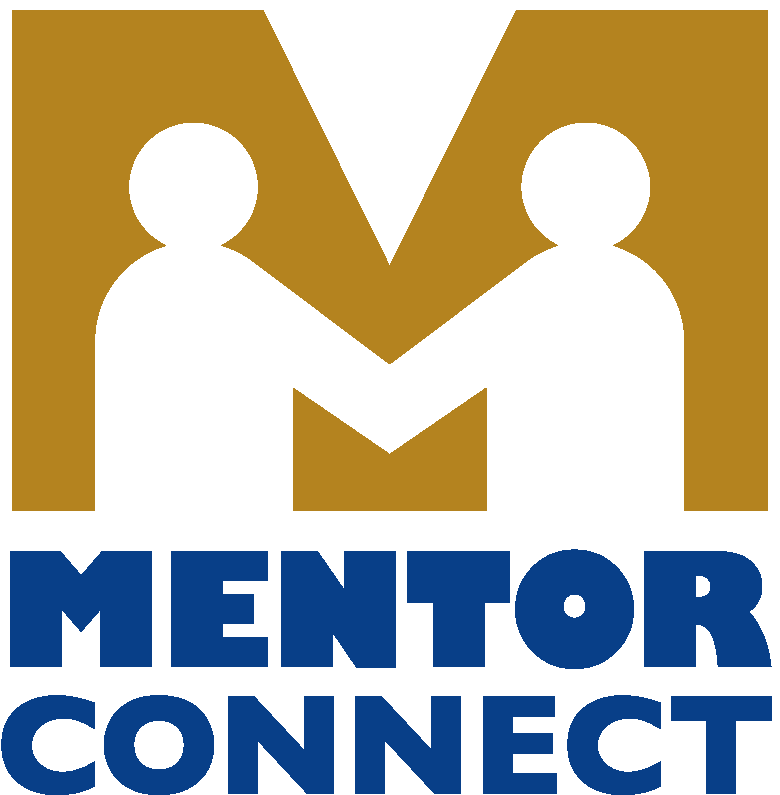 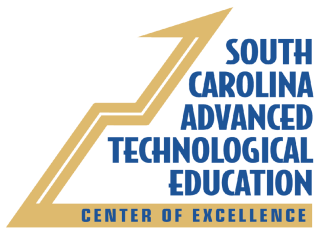 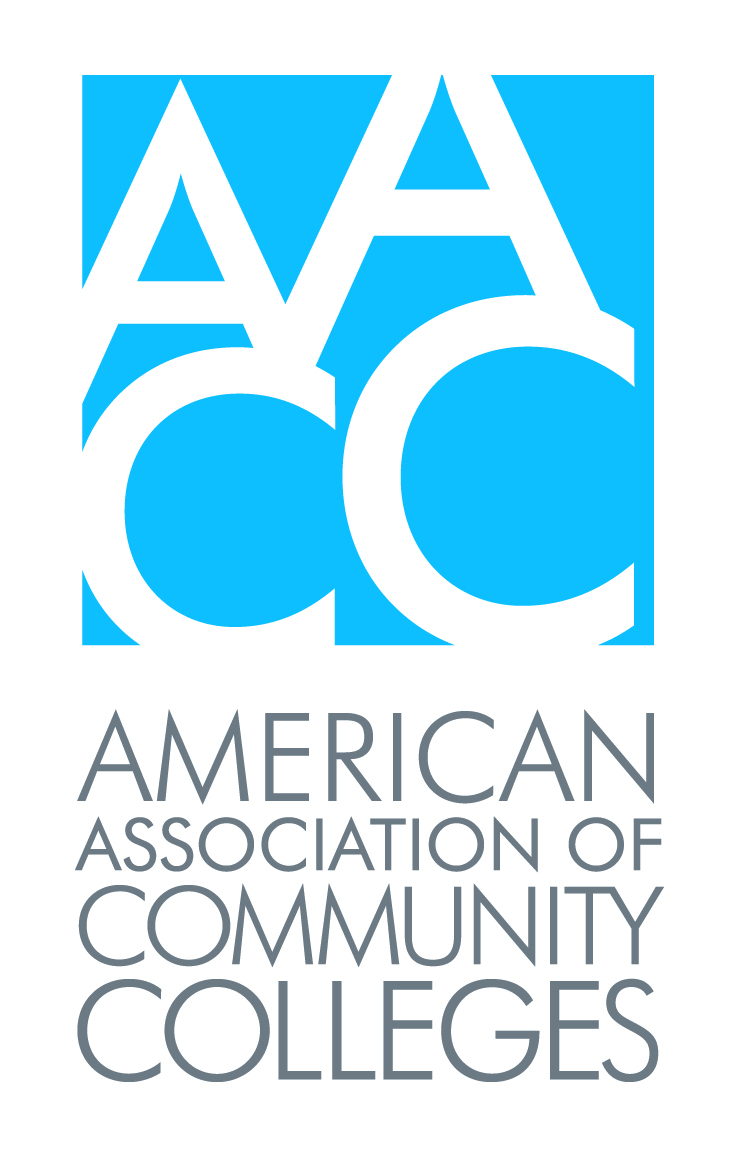 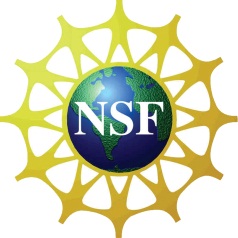 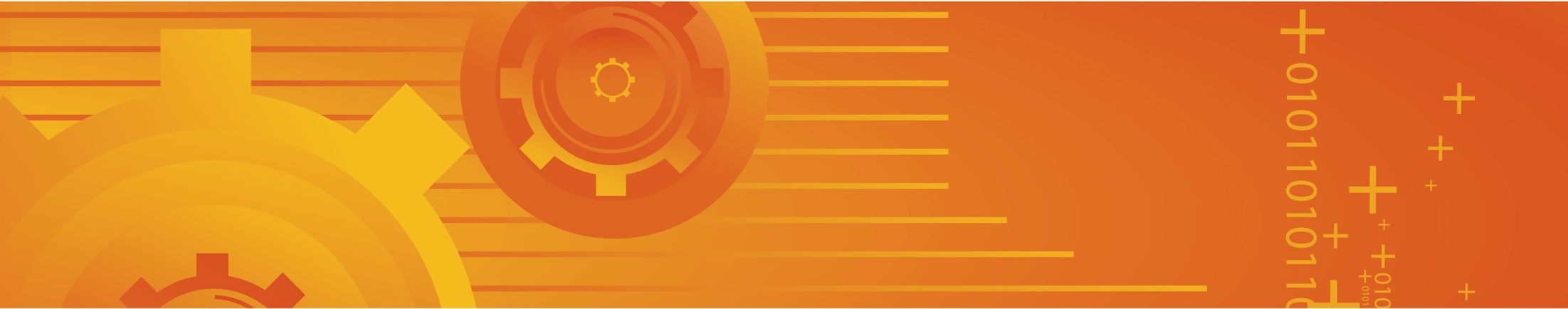 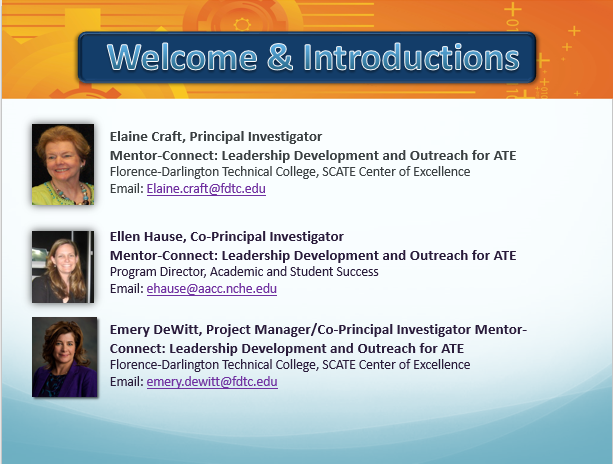 Welcome & Introductions
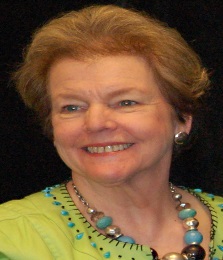 Elaine Craft, Principal Investigator
Mentor-Connect: Leadership Development and Outreach for ATE 
Florence-Darlington Technical College, SCATE Center of Excellence
Email: Elaine.craft@fdtc.edu
Ellen Hause, Co-Principal Investigator
Mentor-Connect: Leadership Development and Outreach for ATE 
Program Director, Academic and Student Success
Email: ehause@aacc.nche.edu
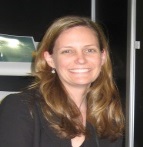 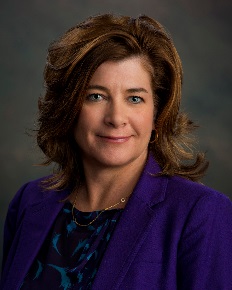 Emery DeWitt, Project Manager/Co-Principal Investigator Mentor-Connect: Leadership Development and Outreach for ATE 
Florence-Darlington Technical College, SCATE Center of Excellence
Email: emery.dewitt@fdtc.edu
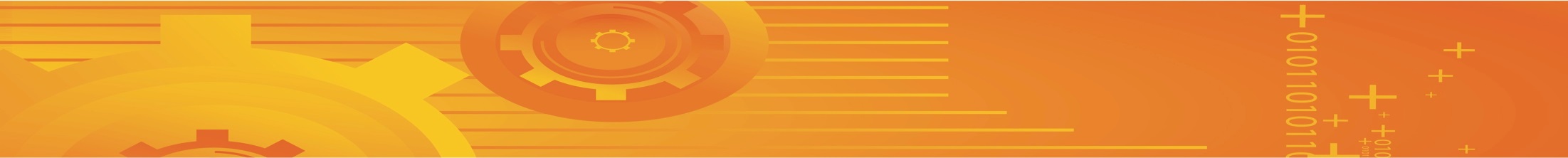 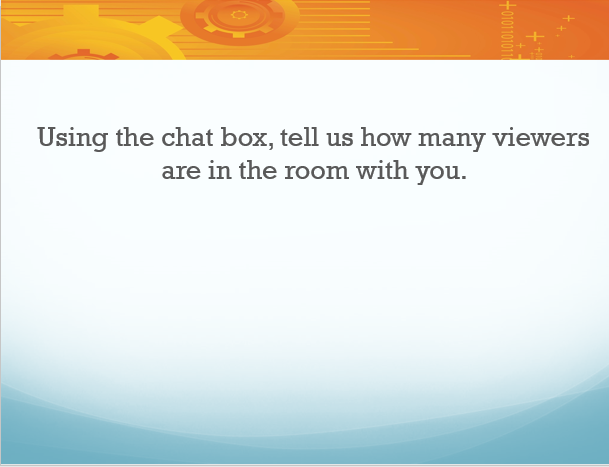 Using the chat box, tell us how many viewers are in the room with you.
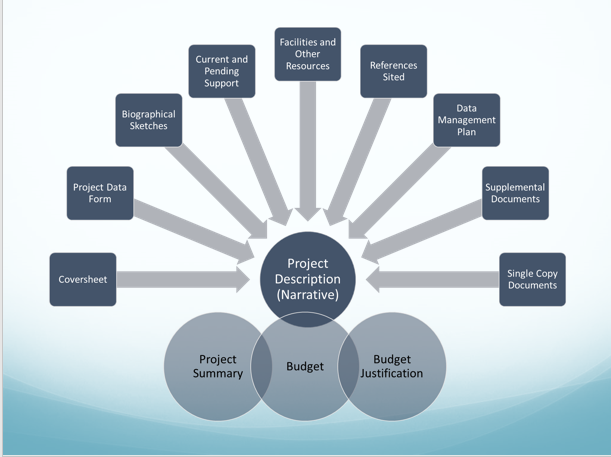 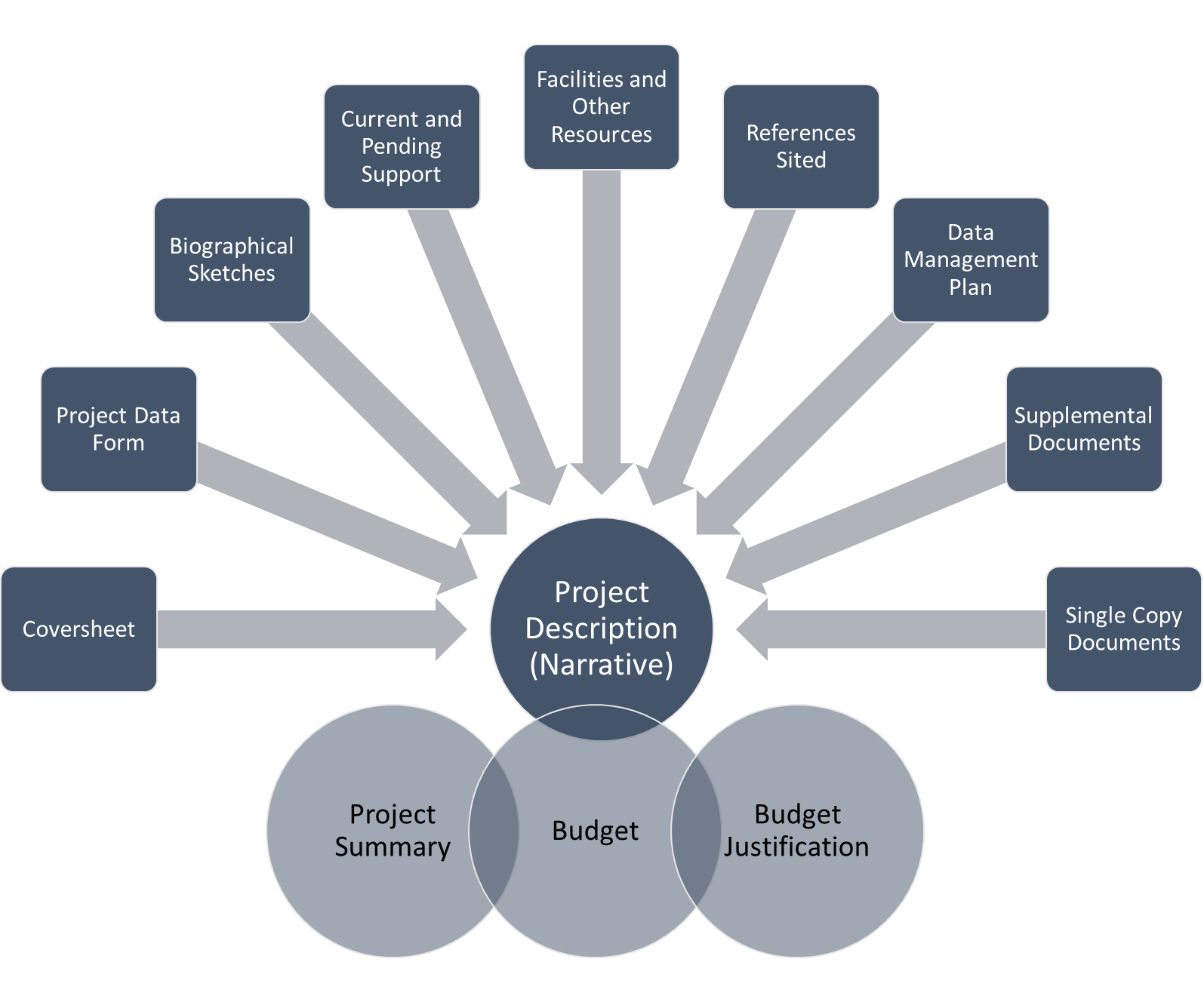 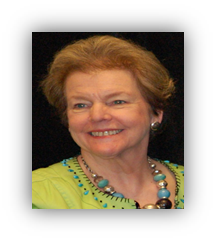 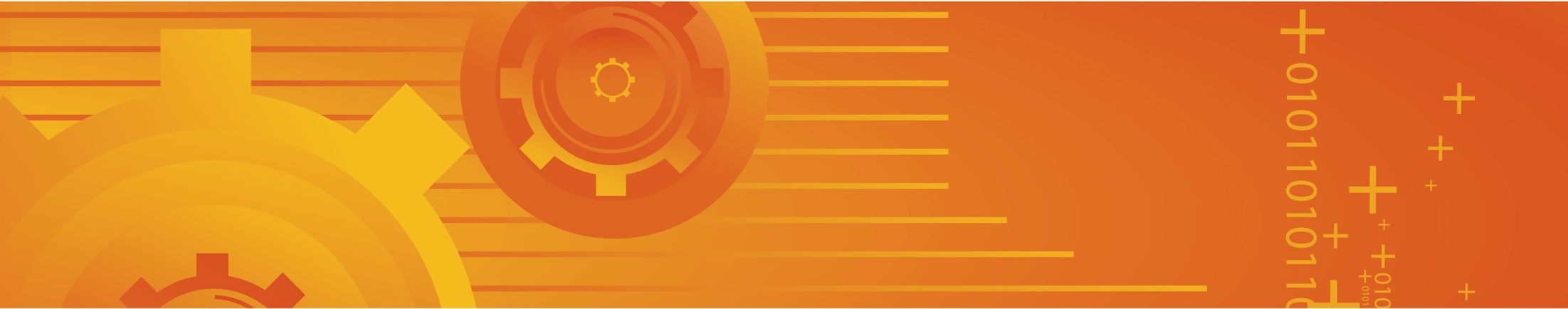 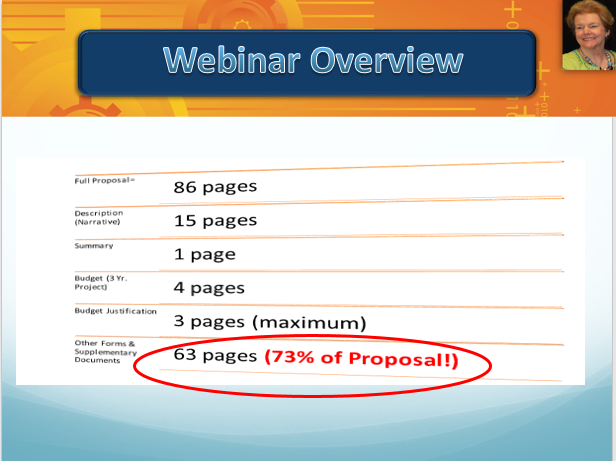 Webinar Overview
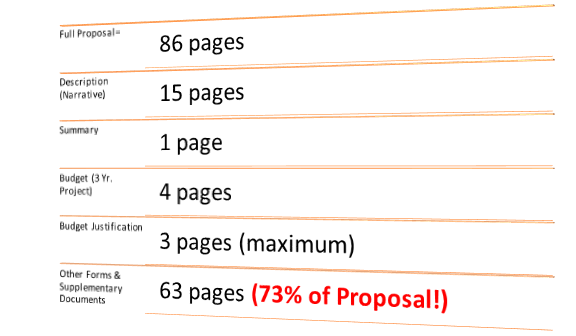 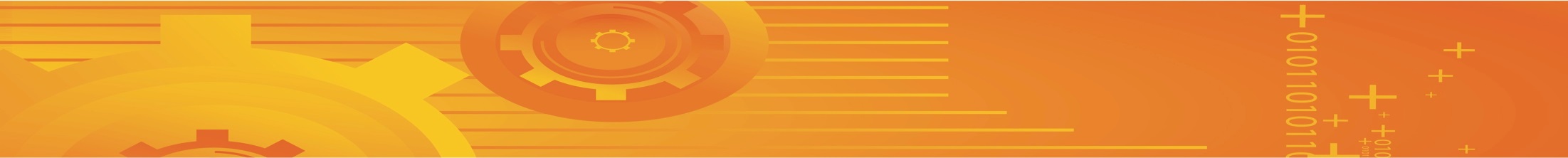 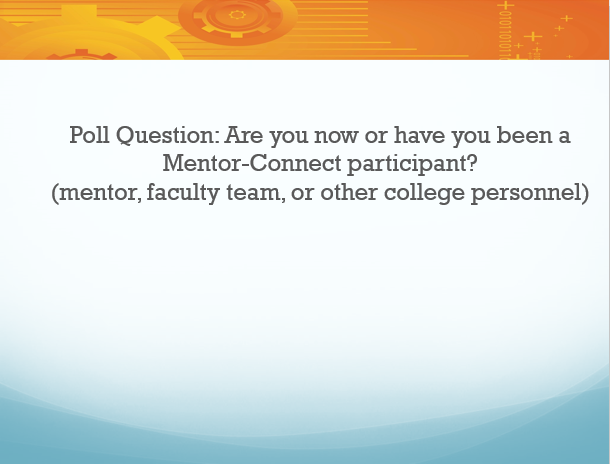 Poll Question: Are you now or have you been a 
Mentor-Connect participant? 
(mentor, faculty team, or other college personnel)
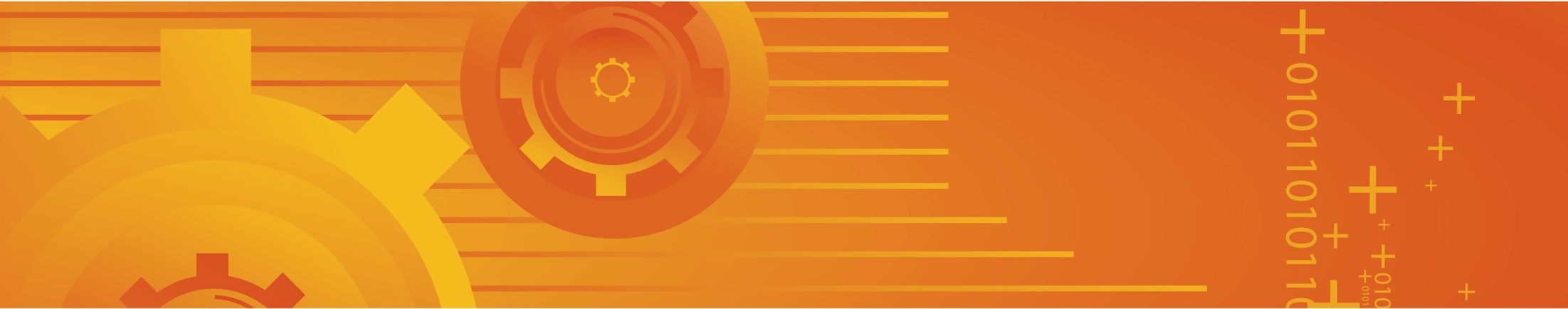 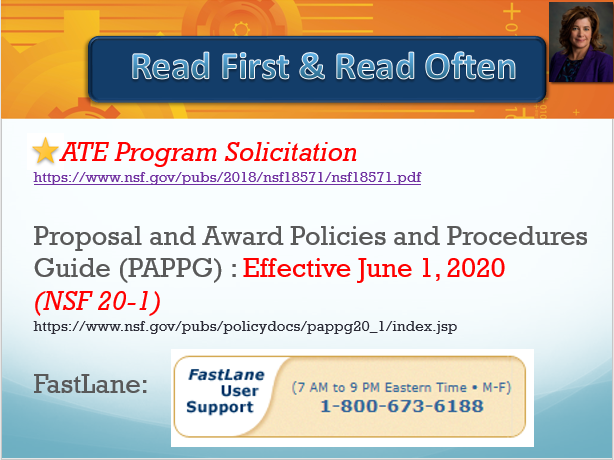 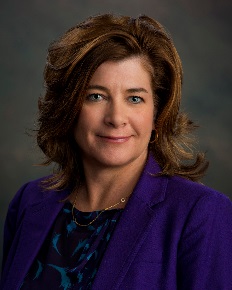 Read First & Read Often
ATE Program Solicitation 
https://www.nsf.gov/pubs/2018/nsf18571/nsf18571.pdf

Proposal and Award Policies and Procedures Guide (PAPPG) : Effective June 1, 2020 (NSF 20-1)
https://www.nsf.gov/pubs/policydocs/pappg20_1/index.jsp 

FastLane:
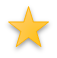 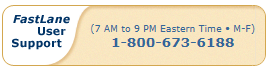 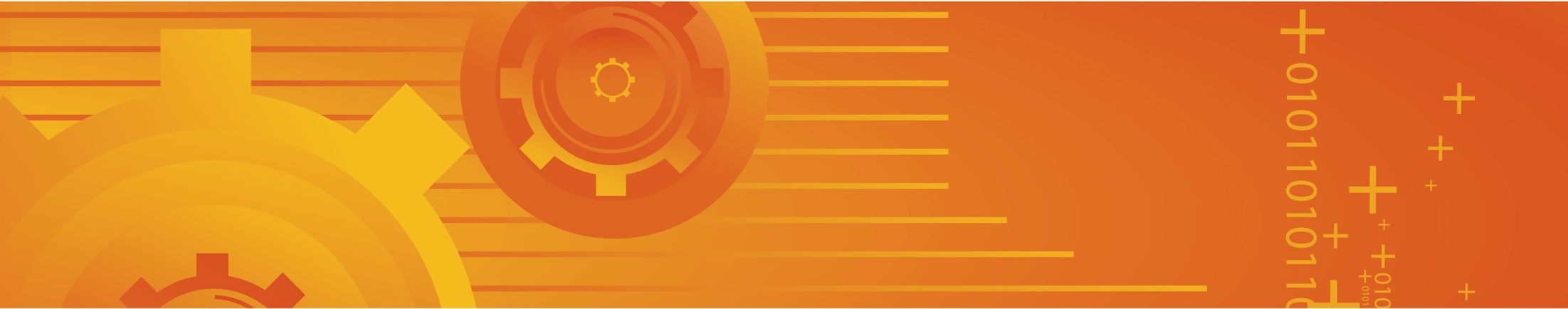 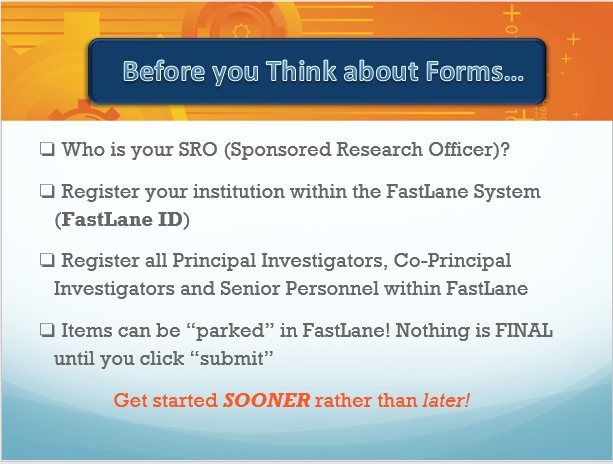 Before you Think about Forms…
Who is your SRO (Sponsored Research Officer)?
 Register your institution within the FastLane System (FastLane ID)
 Register all Principal Investigators, Co-Principal Investigators and Senior Personnel within FastLane
 Items can be “parked” in FastLane! Nothing is FINAL until you click “submit”
Get started SOONER rather than later!
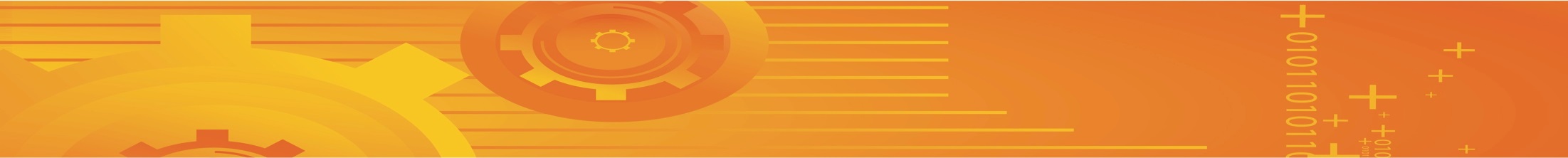 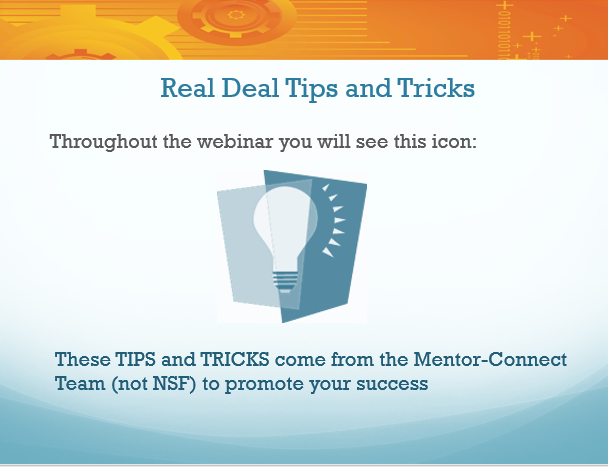 Real Deal Tips and Tricks

Throughout the webinar you will see this icon:
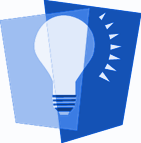 These TIPS and TRICKS come from the Mentor-Connect Team (not NSF) to promote your success
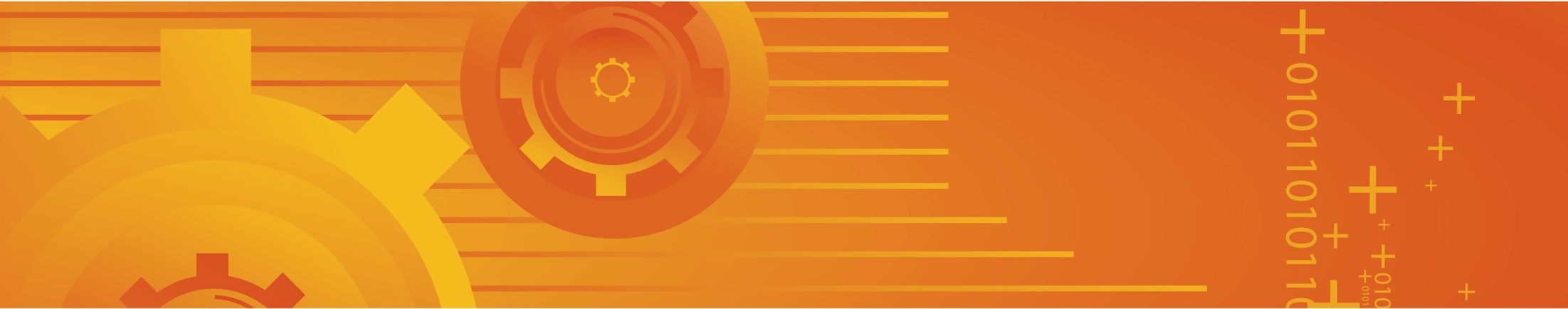 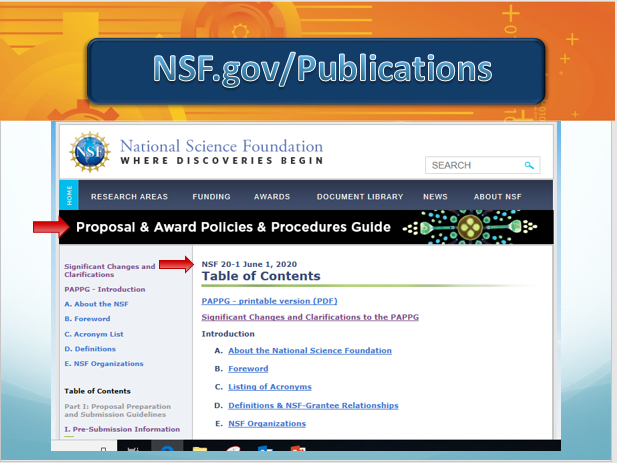 NSF.gov/Publications
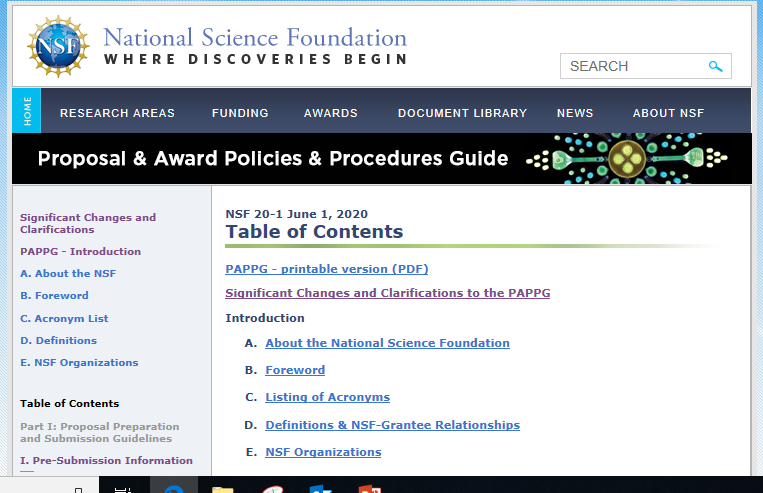 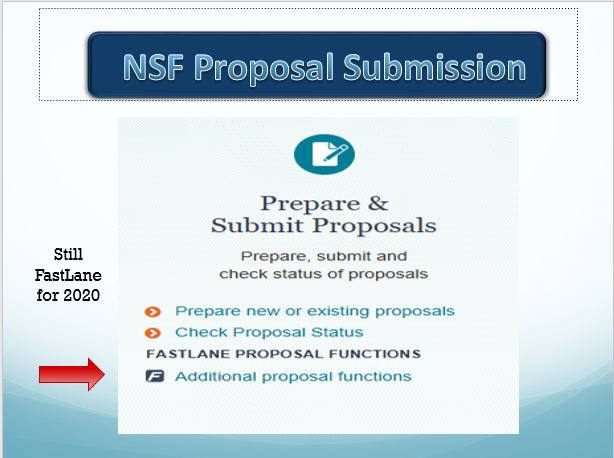 NSF Proposal Submission
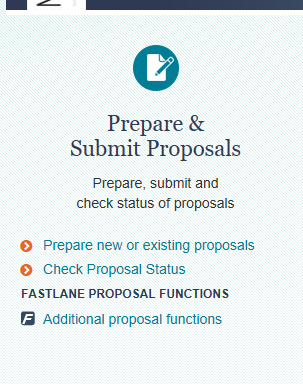 Still
FastLane for 2020
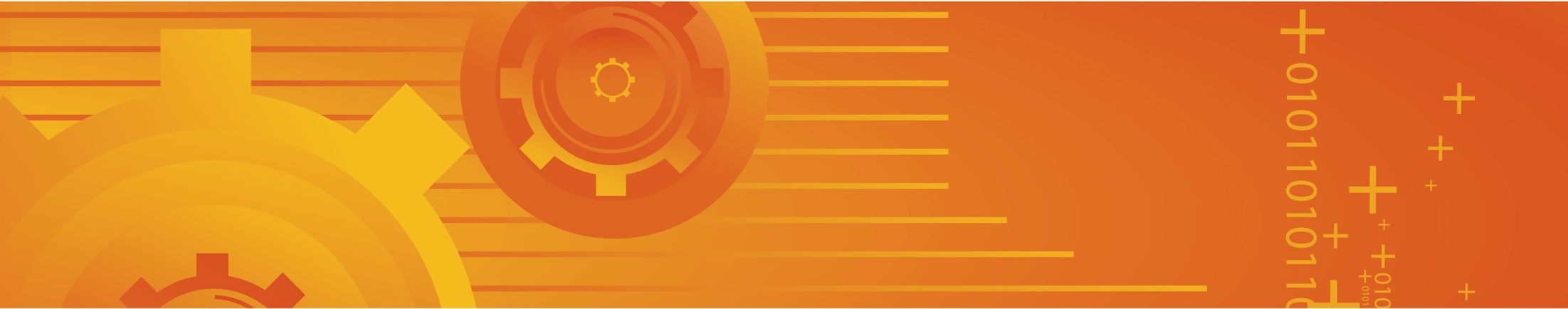 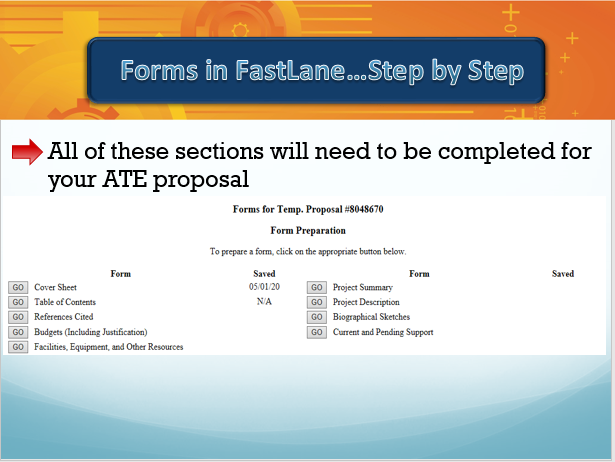 Forms in FastLane…Step by Step
All of these sections will need to be completed for your ATE proposal
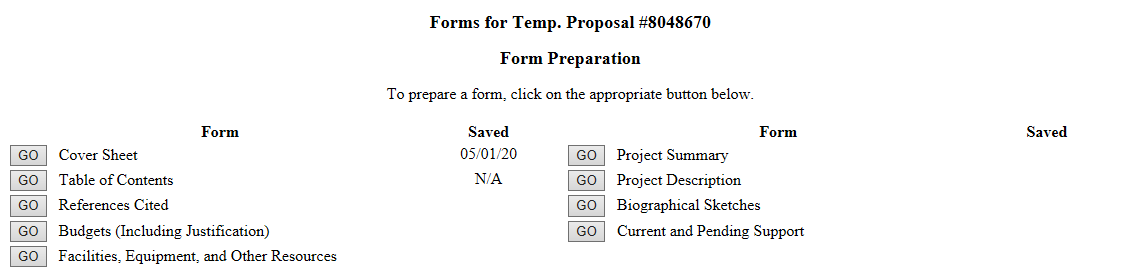 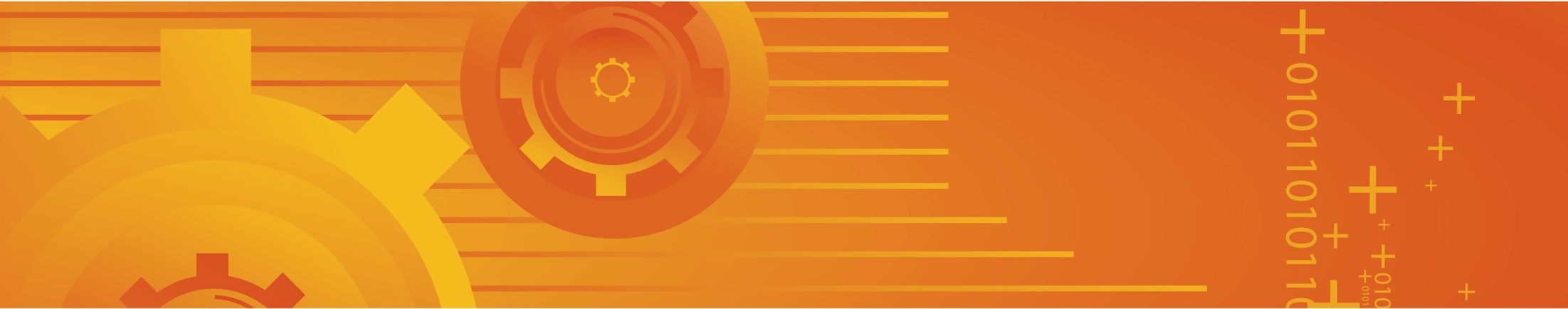 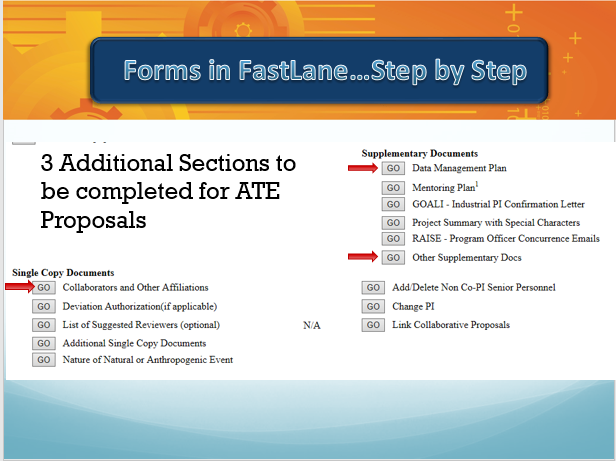 Forms in FastLane…Step by Step
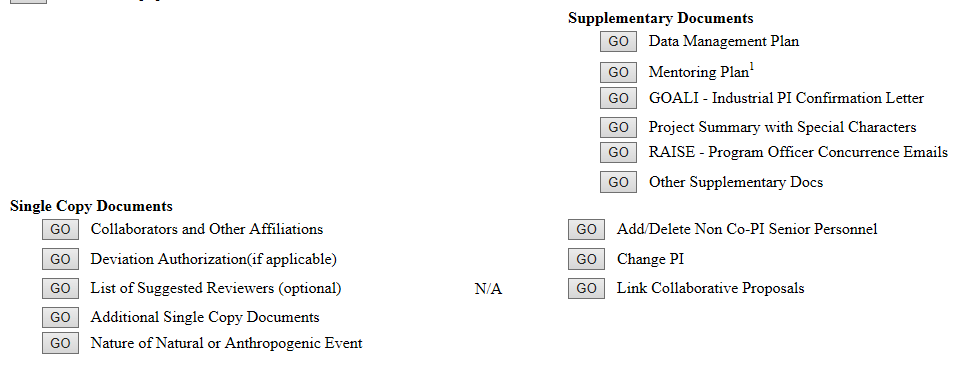 3 Additional Sections to be completed for ATE Proposals
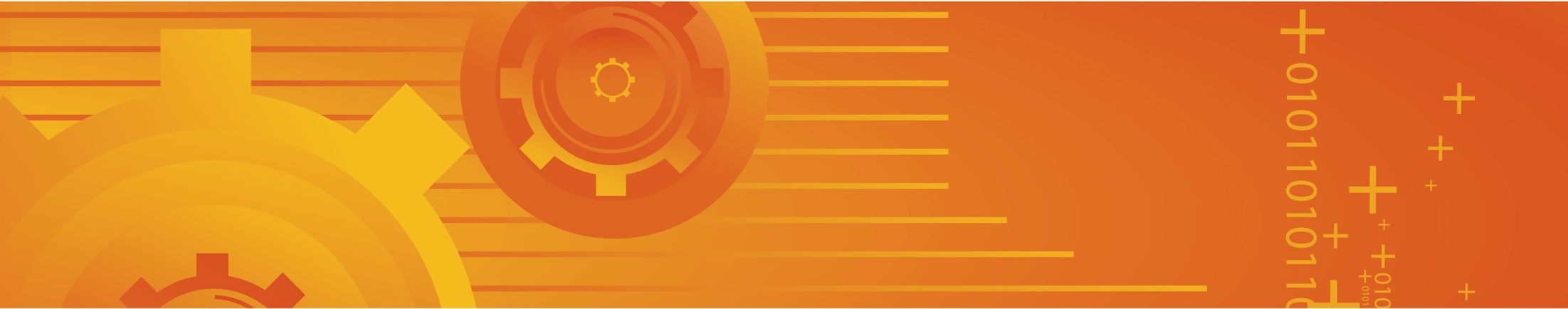 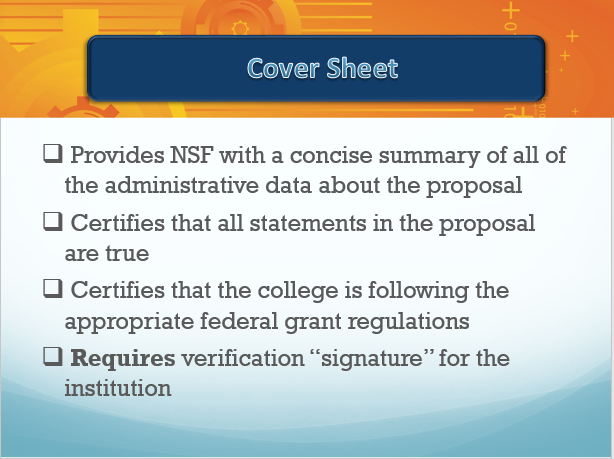 Cover Sheet
Provides NSF with a concise summary of all of the administrative data about the proposal  
 Certifies that all statements in the proposal are true
 Certifies that the college is following the appropriate federal grant regulations
 Requires verification “signature” for the institution
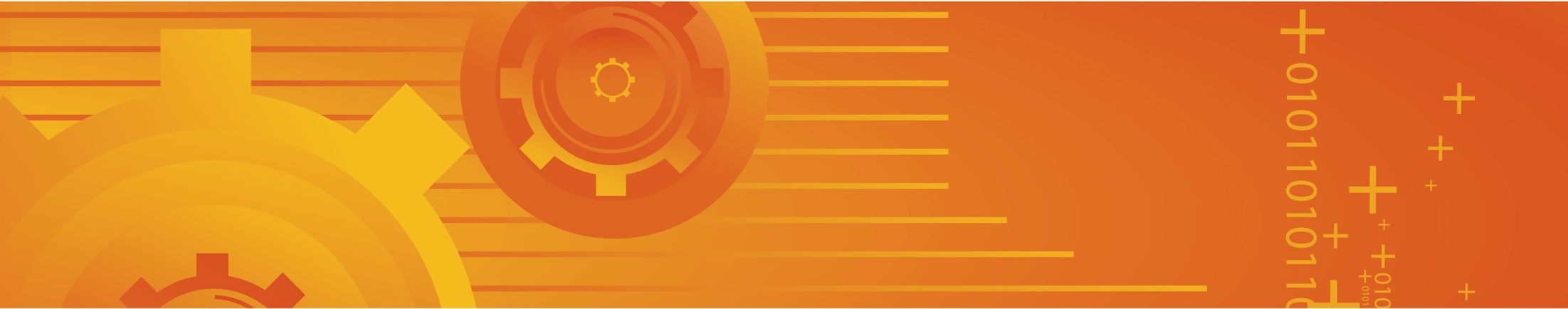 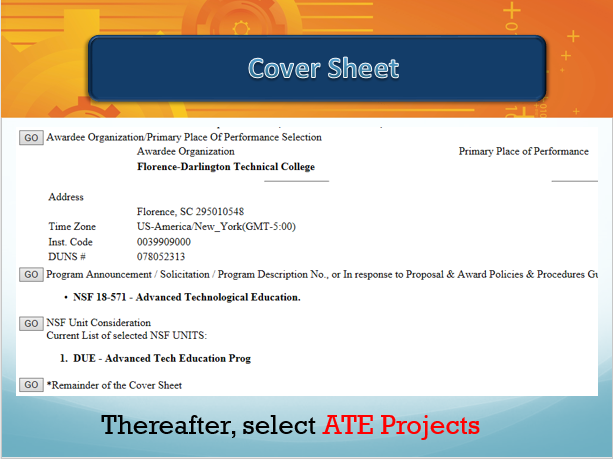 Cover Sheet
Thereafter, select ATE Projects
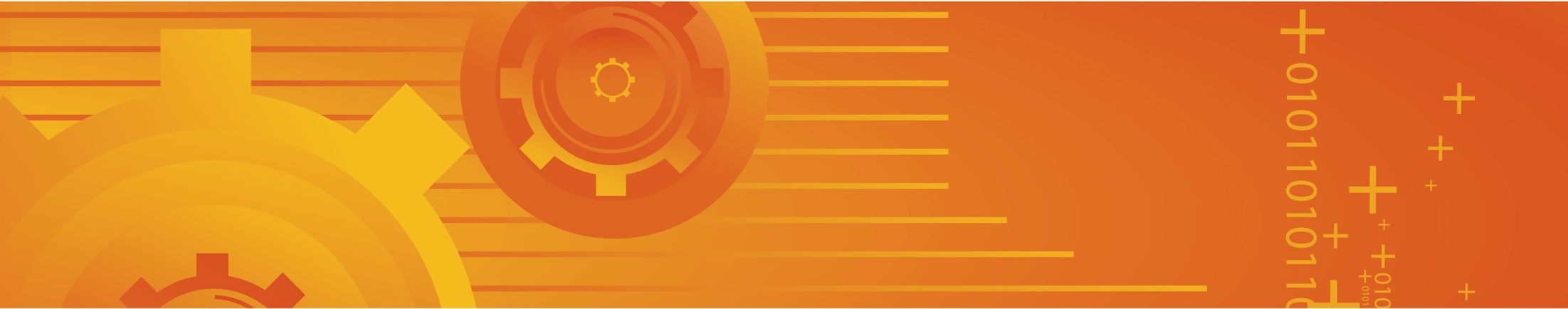 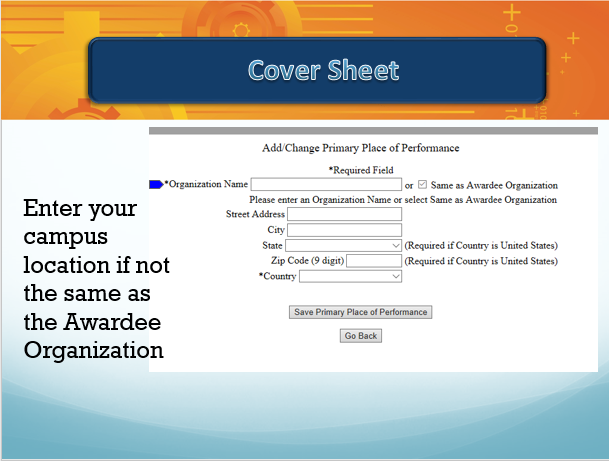 Cover Sheet
Enter your campus location if not the same as the Awardee Organization
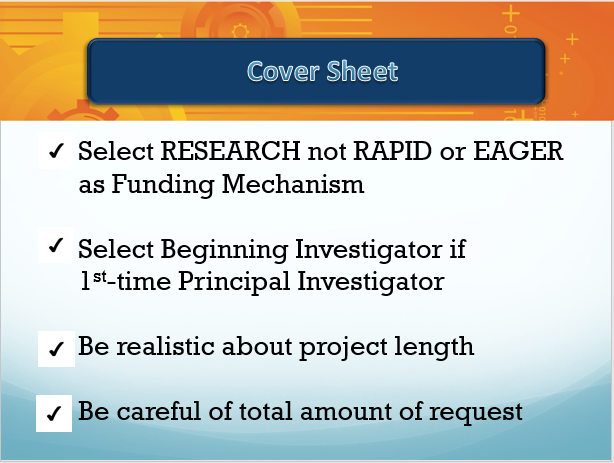 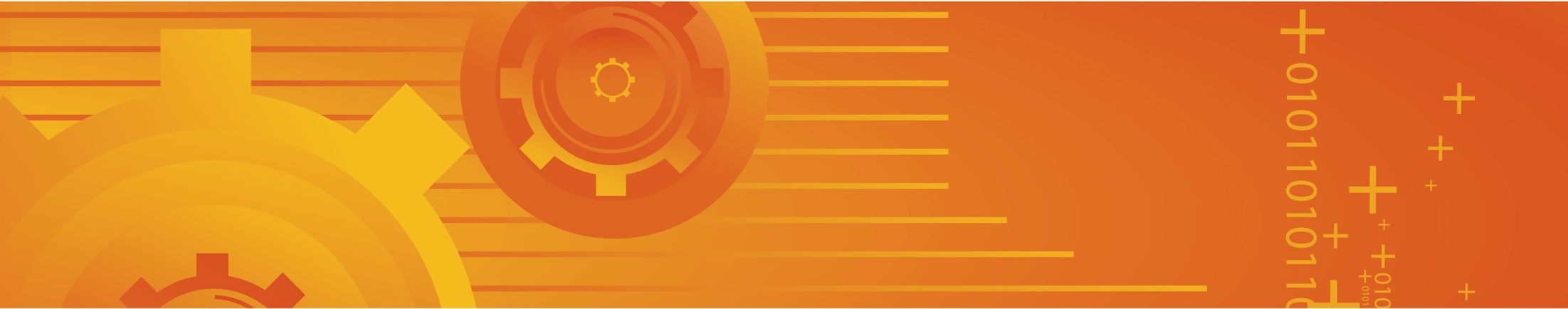 Cover Sheet
Select RESEARCH not RAPID or EAGER
as Funding Mechanism

Select Beginning Investigator if 
1st-time Principal Investigator

Be realistic about project length  

Be careful of total amount of request
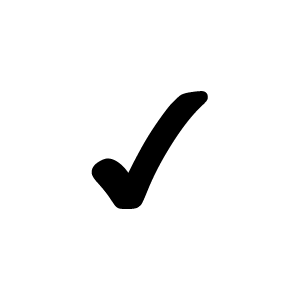 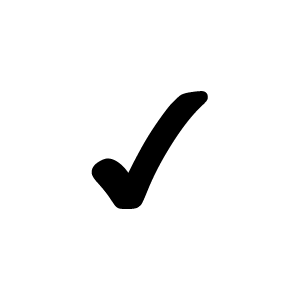 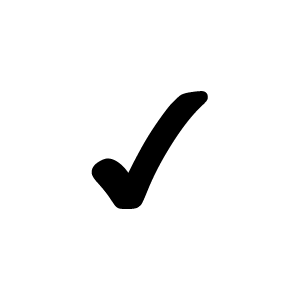 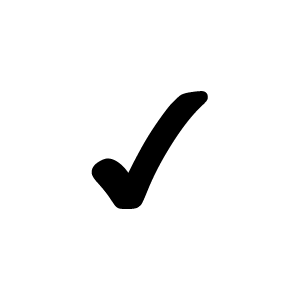 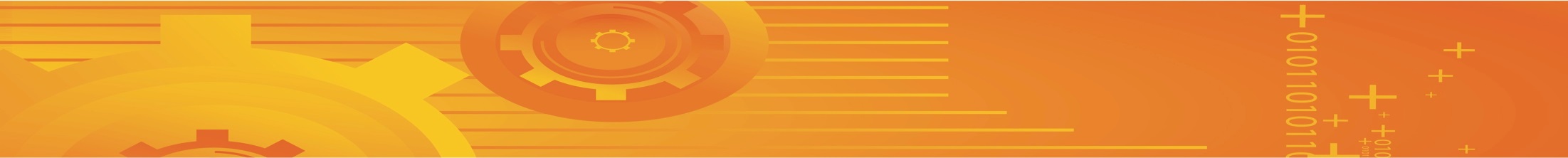 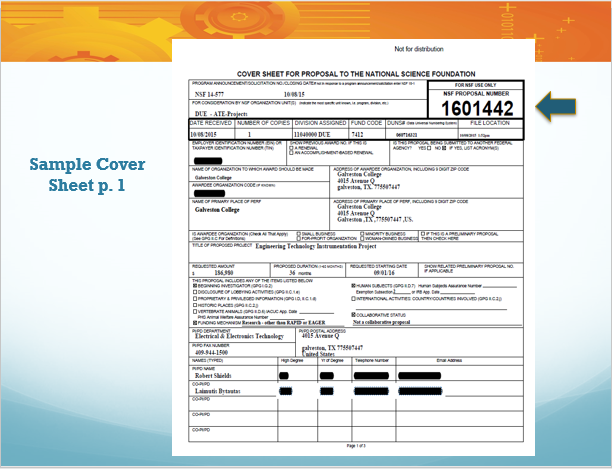 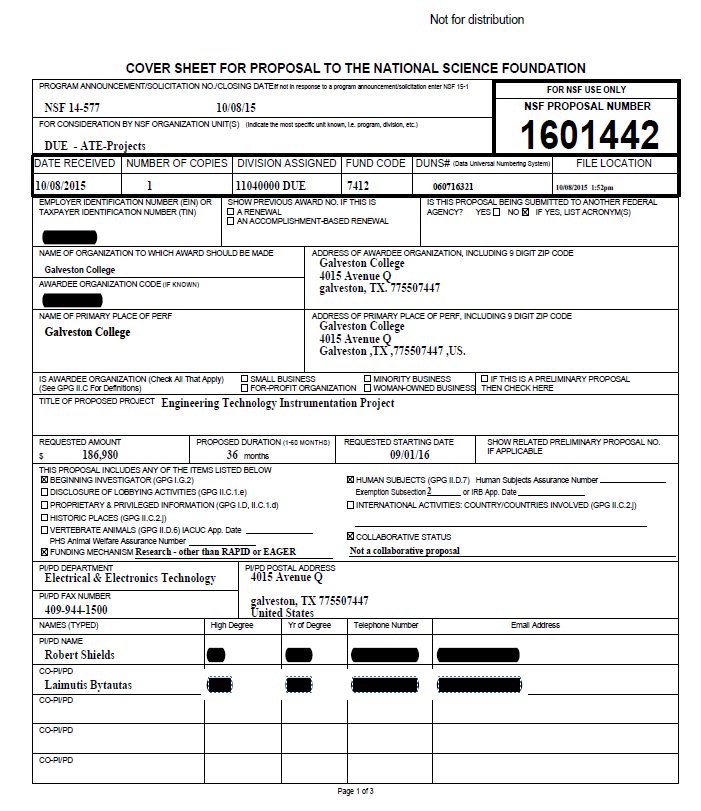 Sample Cover Sheet p. 1
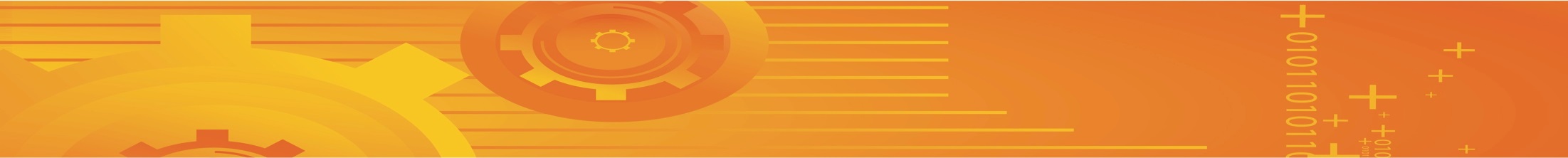 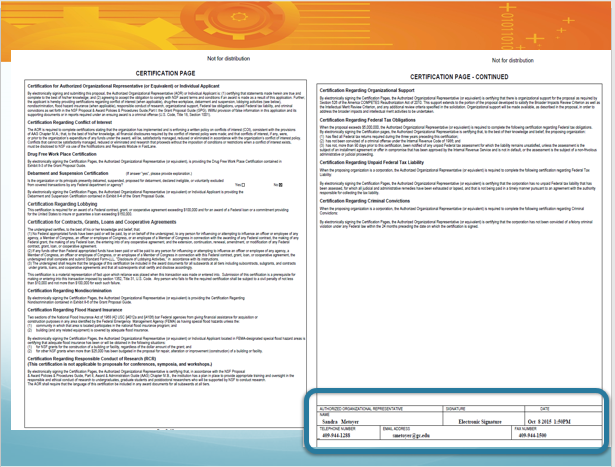 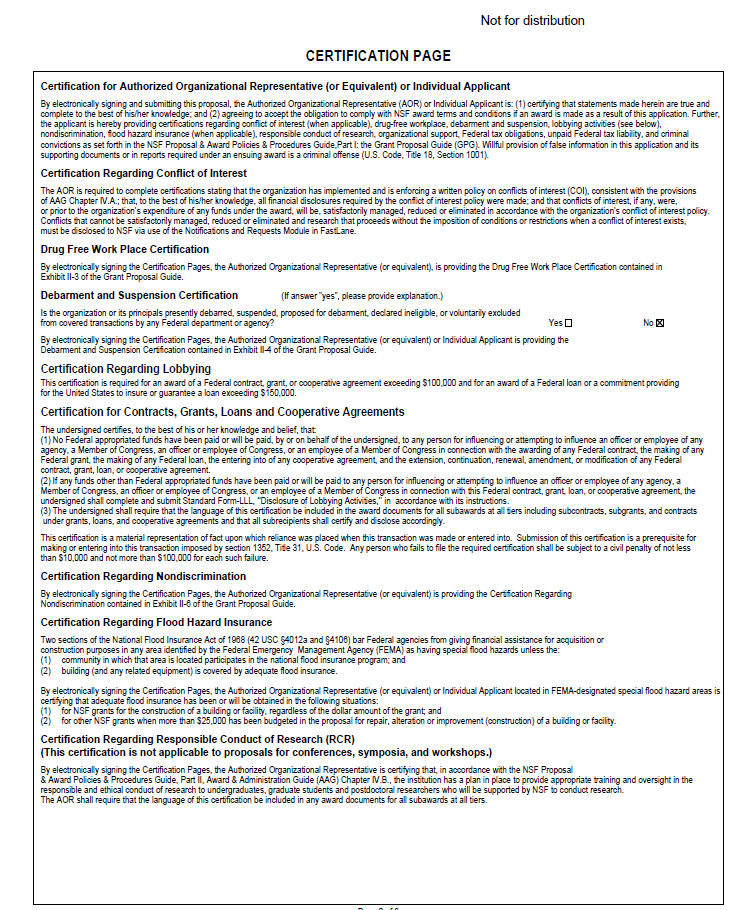 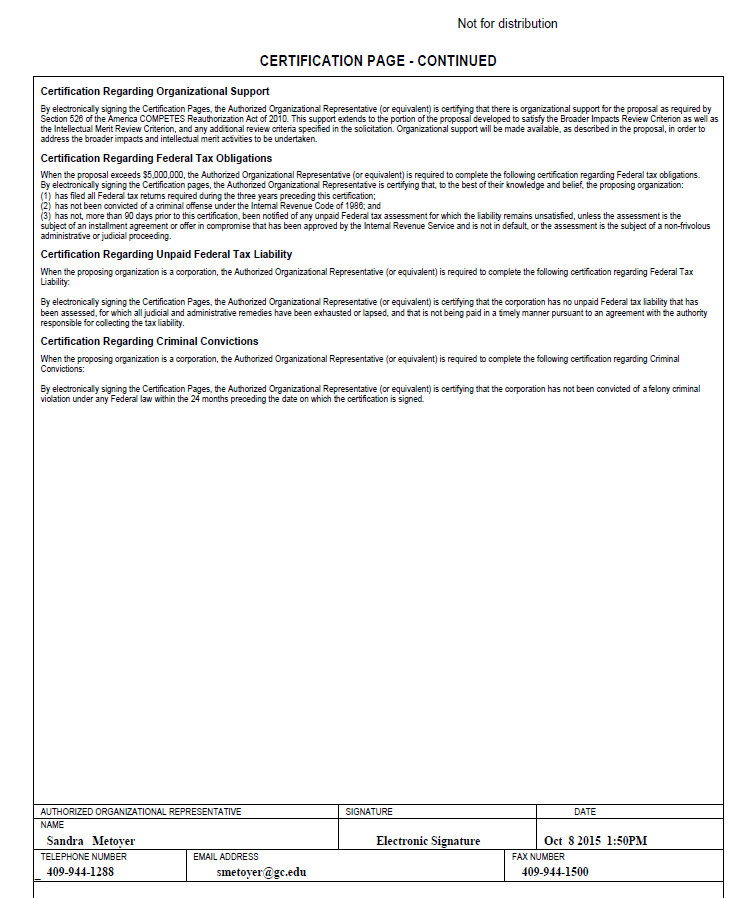 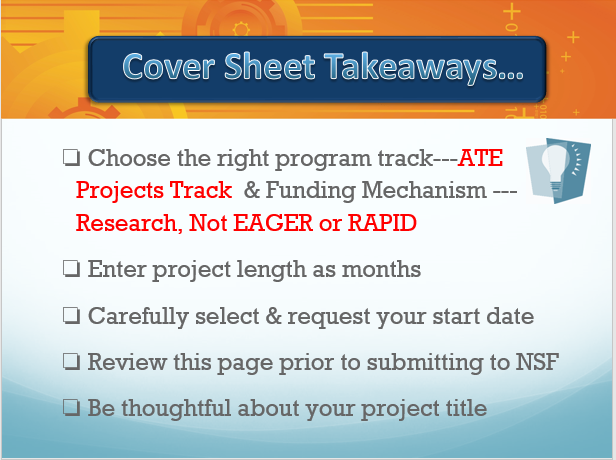 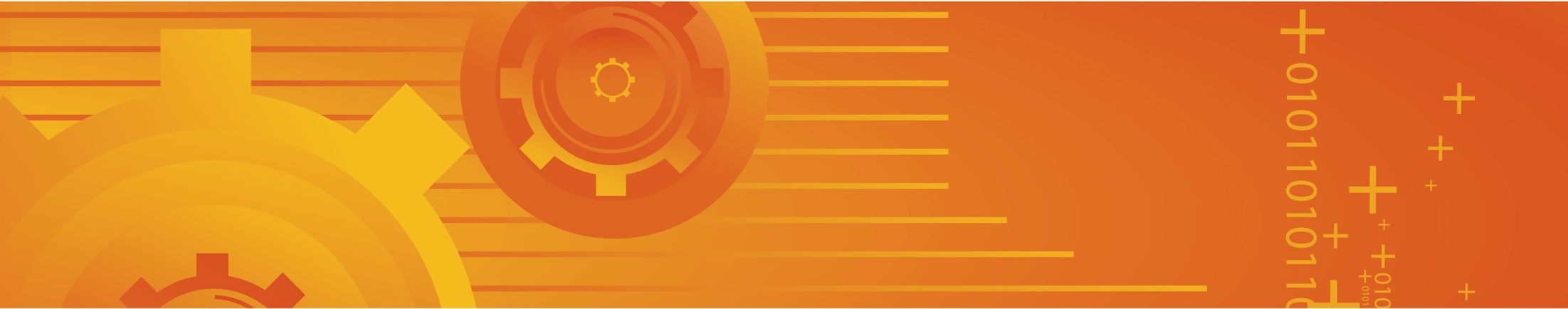 Cover Sheet Takeaways…
Choose the right program track---ATE Projects Track  & Funding Mechanism ---Research, Not EAGER or RAPID
 Enter project length as months
 Carefully select & request your start date
 Review this page prior to submitting to NSF
 Be thoughtful about your project title
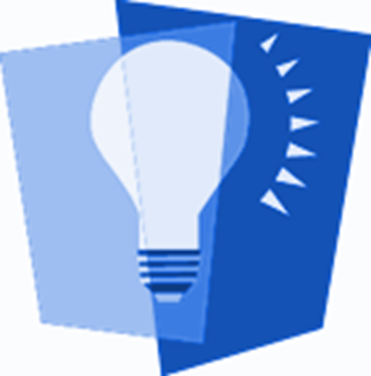 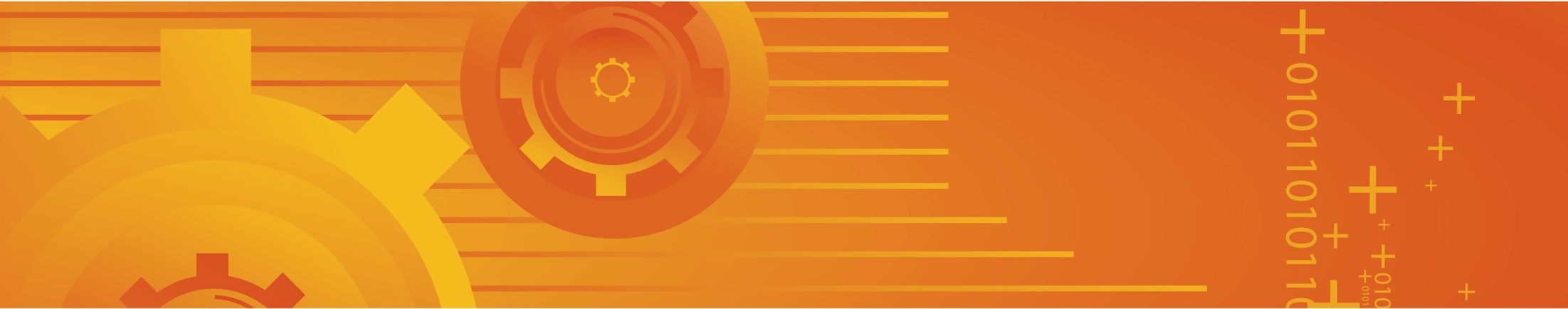 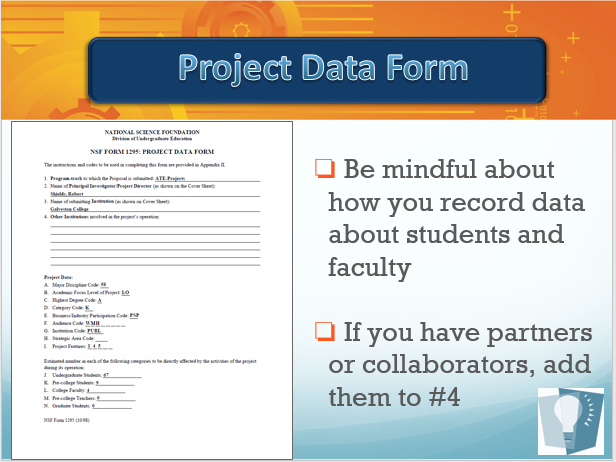 Project Data Form
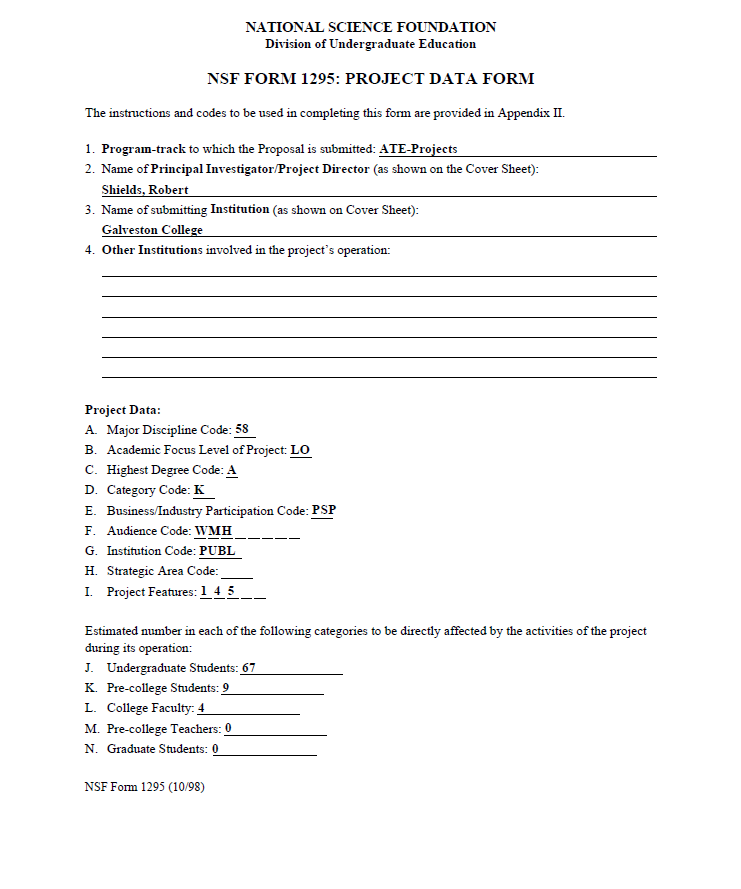 Be mindful about how you record data about students and faculty

 If you have partners or collaborators, add them to #4
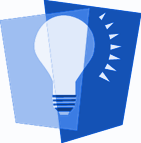 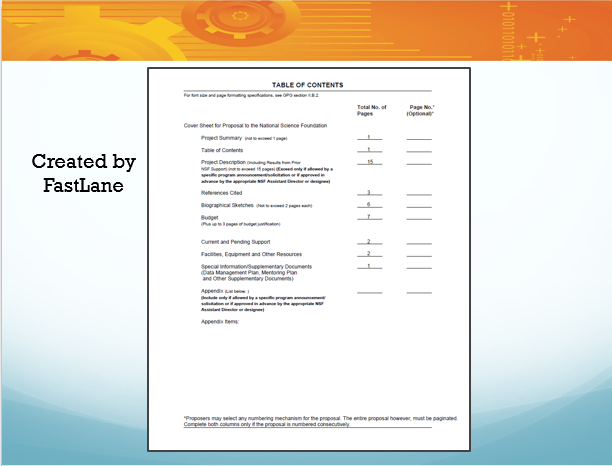 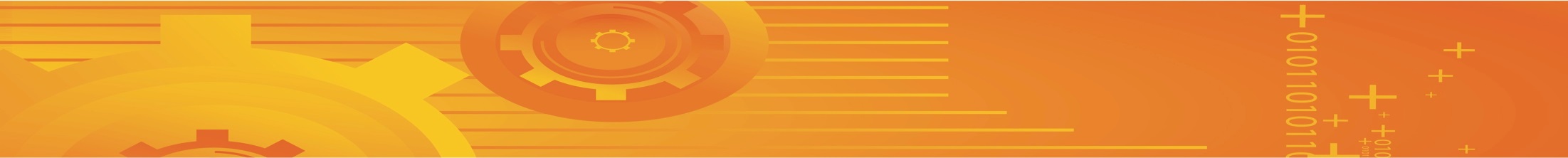 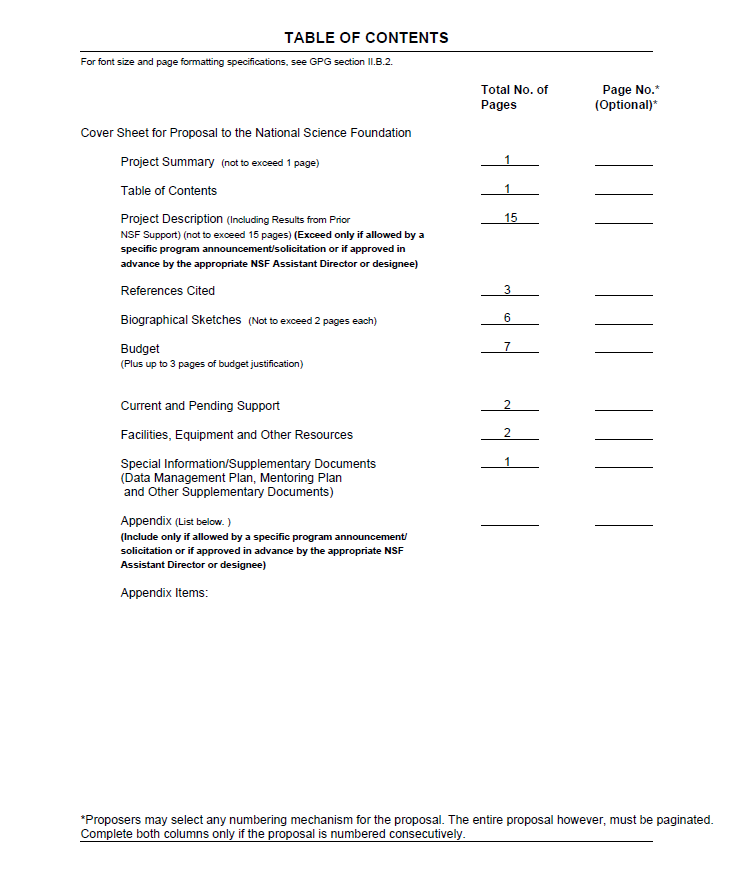 Created by FastLane
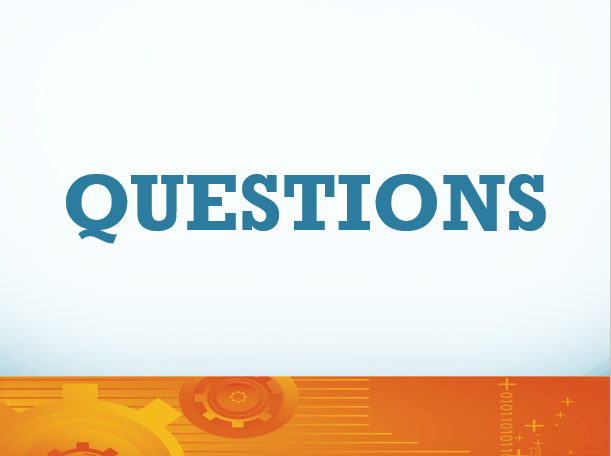 QUESTIONS
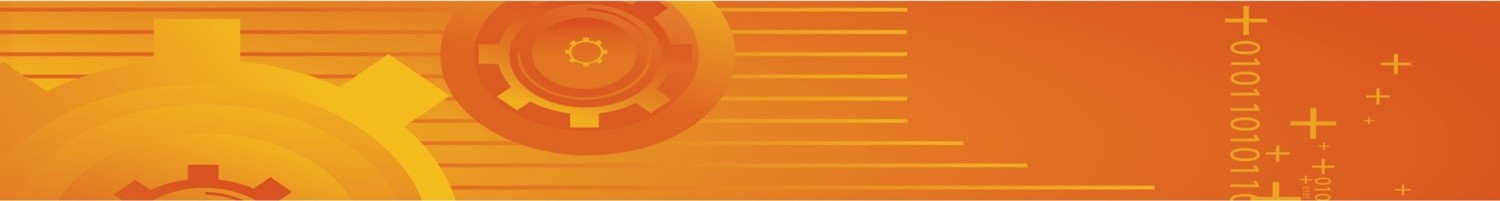 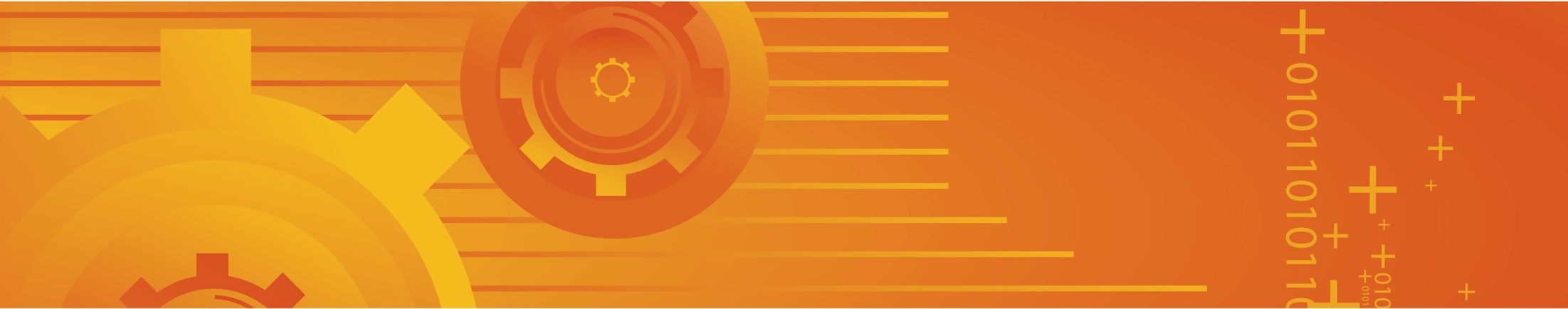 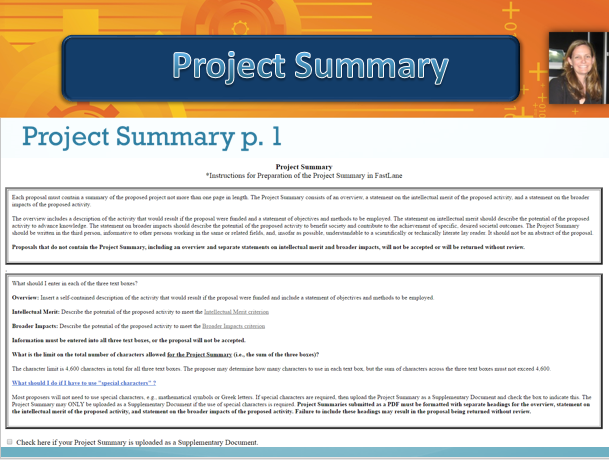 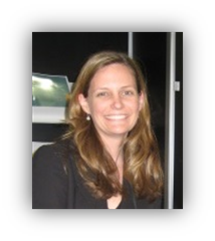 Project Summary
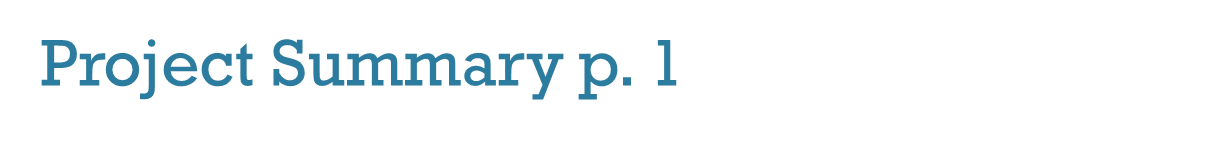 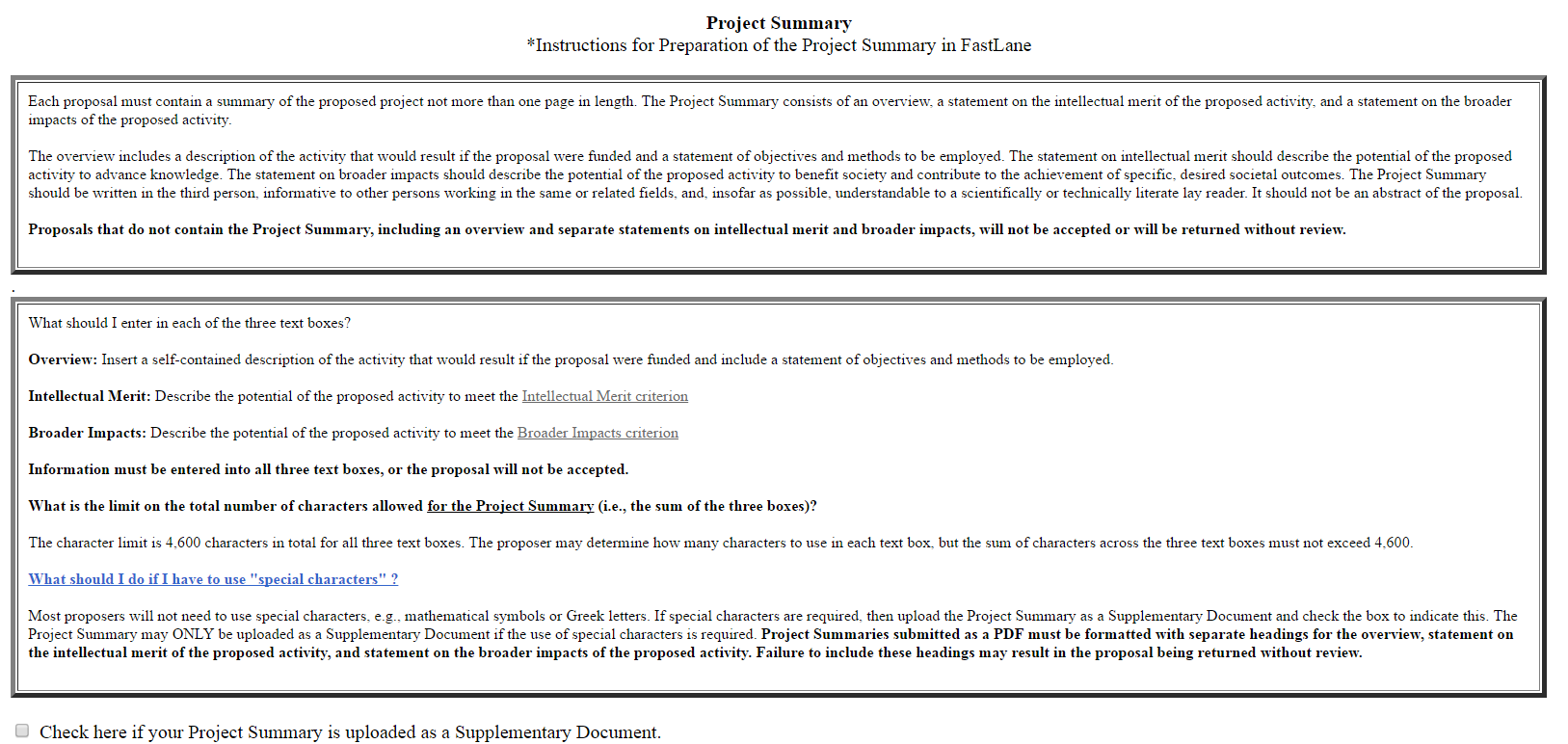 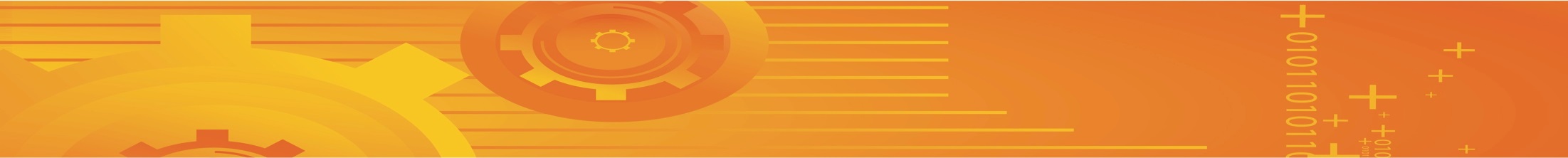 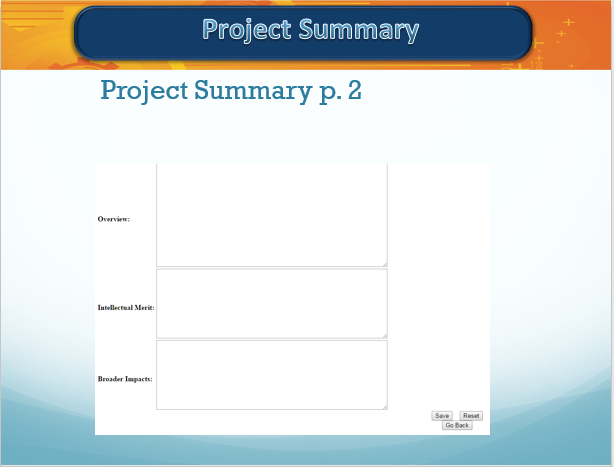 Project Summary
Project Summary p. 2
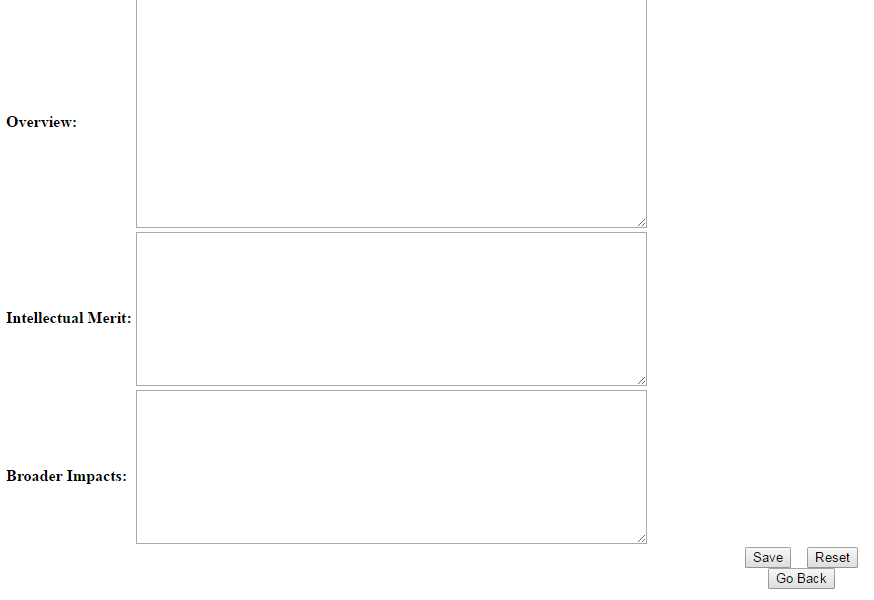 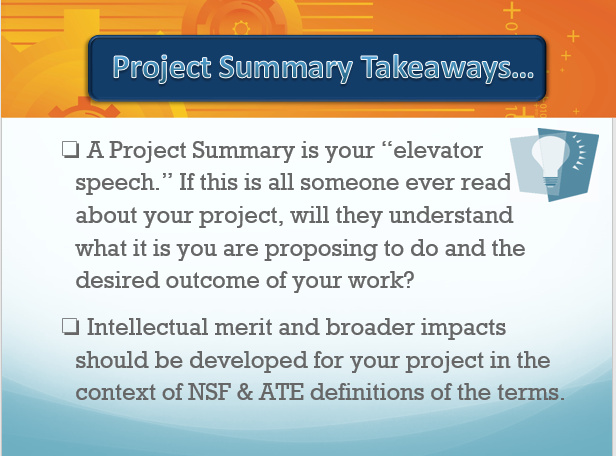 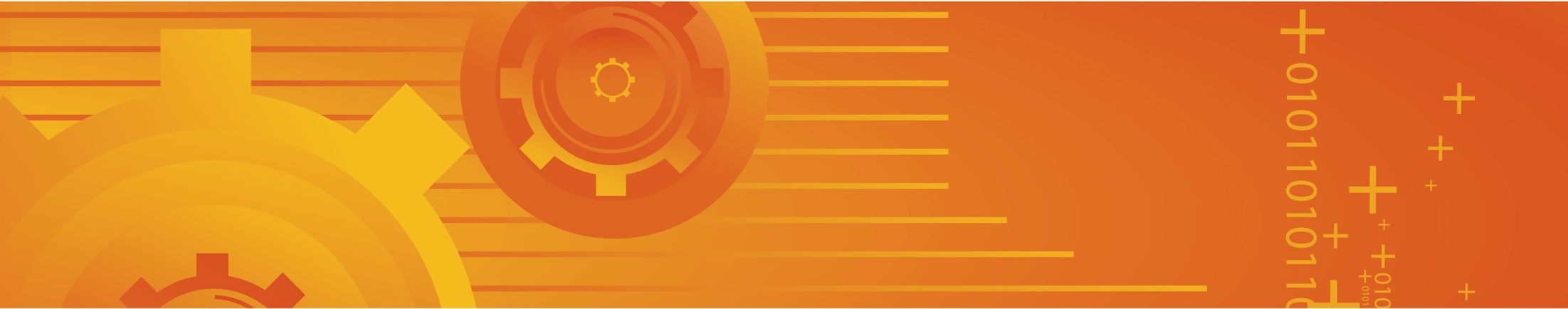 Project Summary Takeaways…
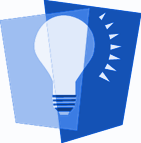 A Project Summary is your “elevator speech.” If this is all someone ever reads about your project, will they understand what it is you are proposing to do and the desired outcome of your work?
 Intellectual merit and broader impacts should be developed for your project in the context of NSF & ATE definitions of the terms.
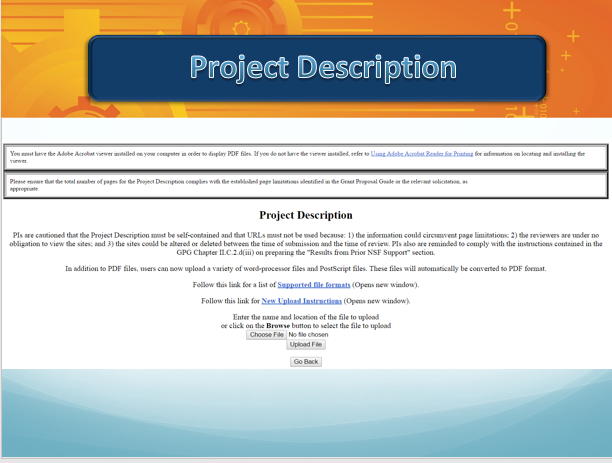 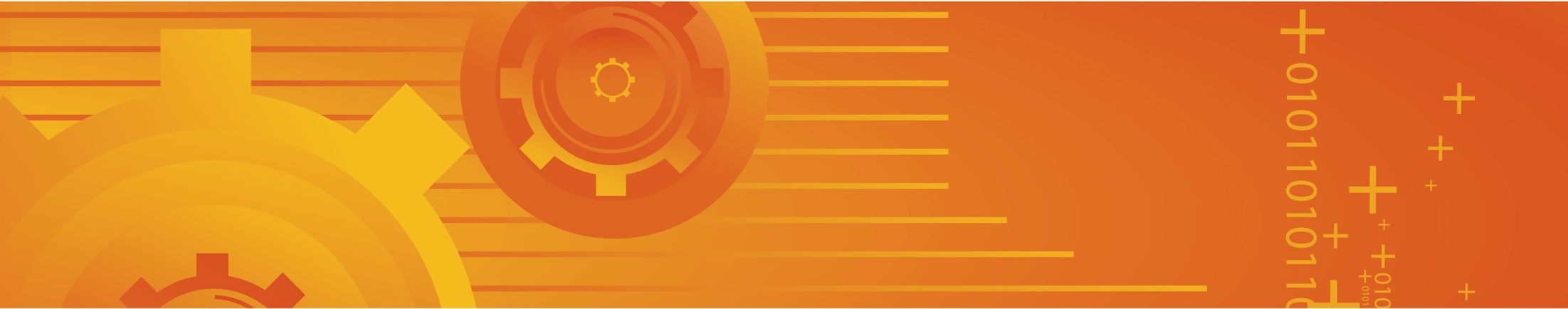 Project Description
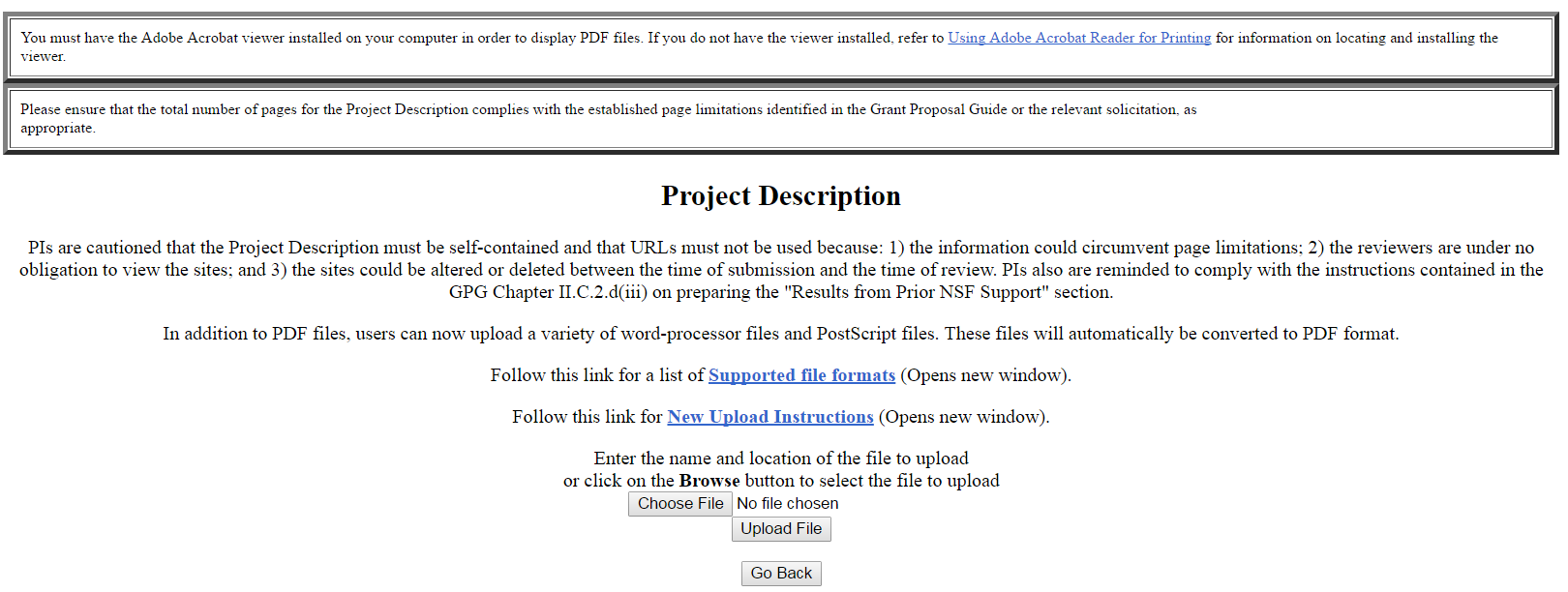 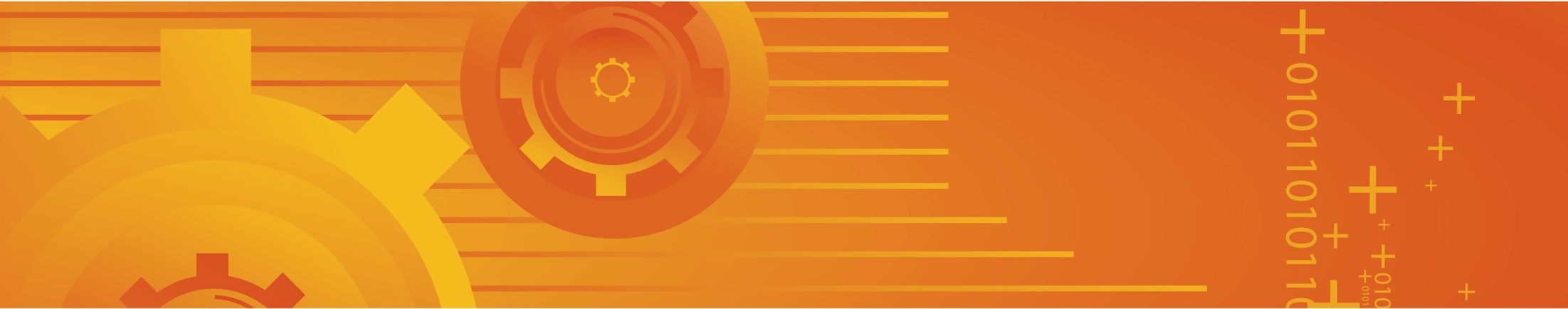 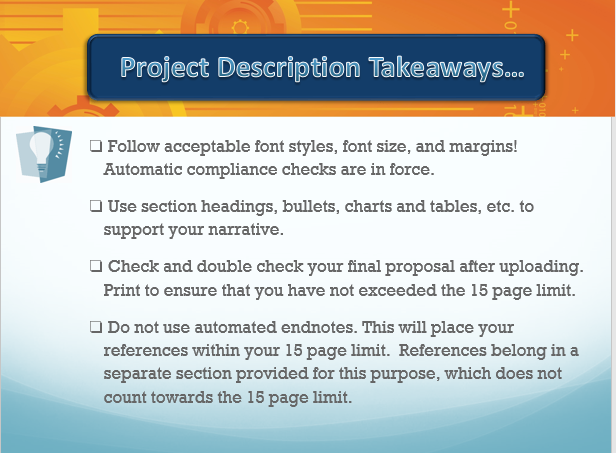 Project Description Takeaways…
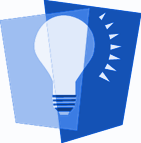 Follow acceptable font styles, font size, and margins!  Automatic compliance checks are in force. 
 Use section headings, bullets, charts and tables, etc. to support your narrative.
 Check and double check your final proposal after uploading. Print to ensure that you have not exceeded the 15 page limit.
 Do not use automated endnotes. This will place your references within your 15 page limit.  References belong in a separate section provided for this purpose, which does not count towards the 15 page limit.
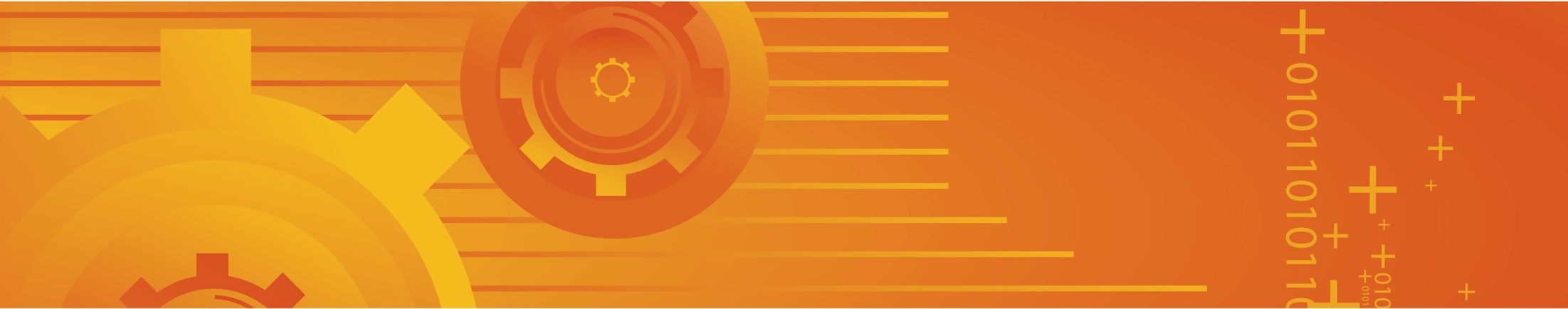 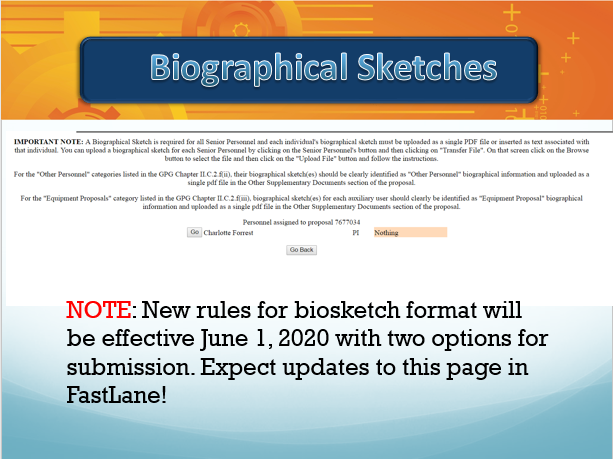 Biographical Sketches
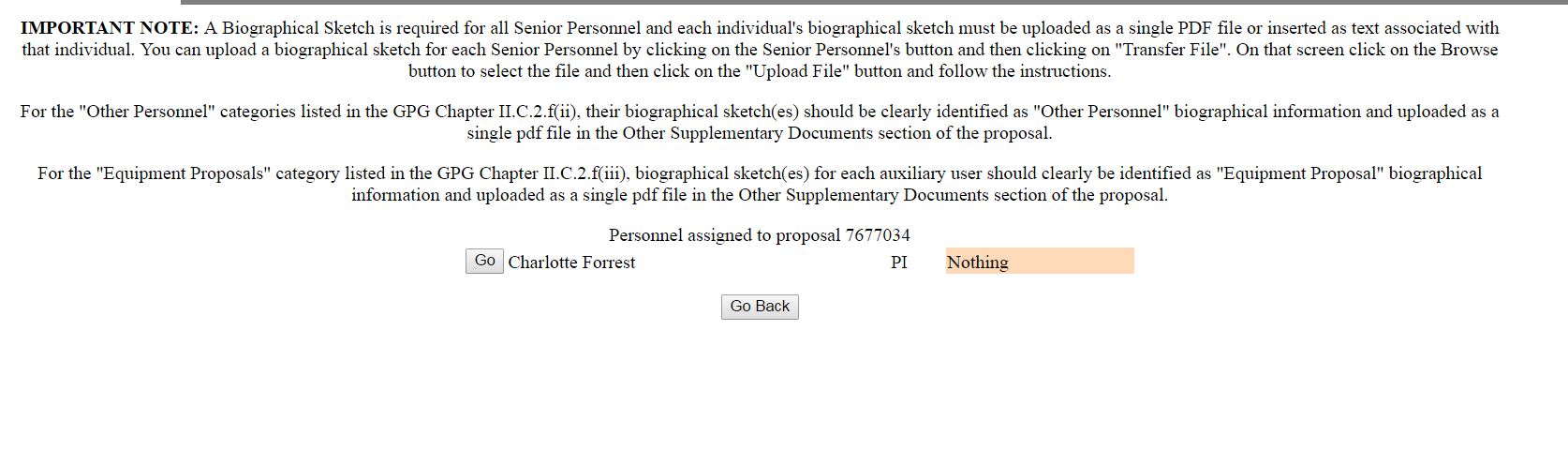 NOTE: New rules for biosketch format will be effective June 1, 2020 with two options for submission. Expect updates to this page in FastLane!
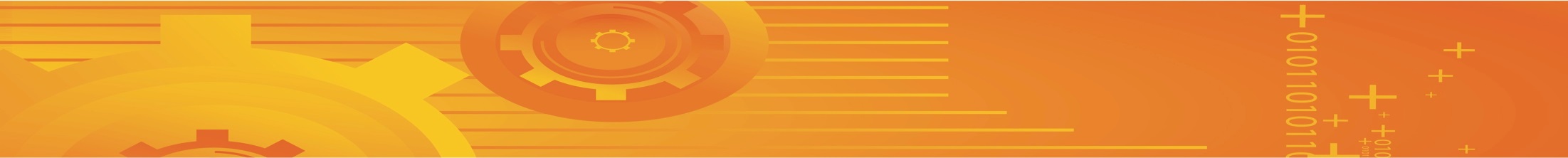 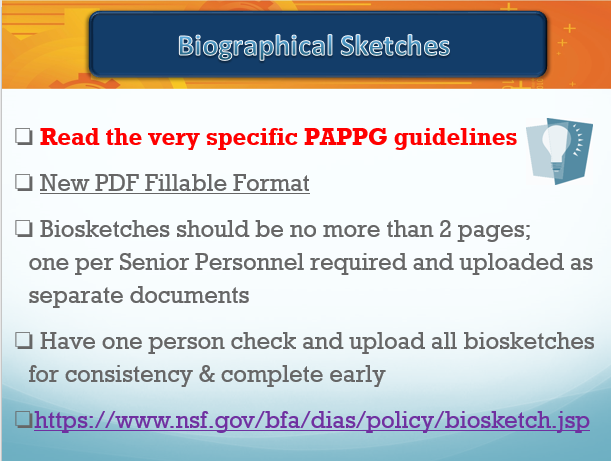 Biographical Sketches
Read the very specific PAPPG guidelines 
 New PDF Fillable Format 
 Biosketches should be no more than 2 pages; one per Senior Personnel required and uploaded as separate documents
 Have one person check and upload all biosketches for consistency & complete early
https://www.nsf.gov/bfa/dias/policy/biosketch.jsp
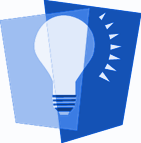 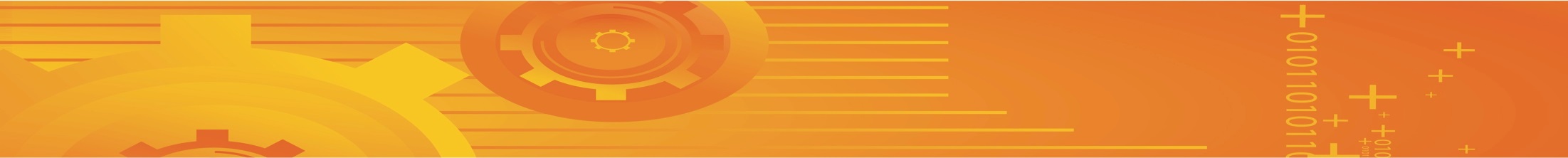 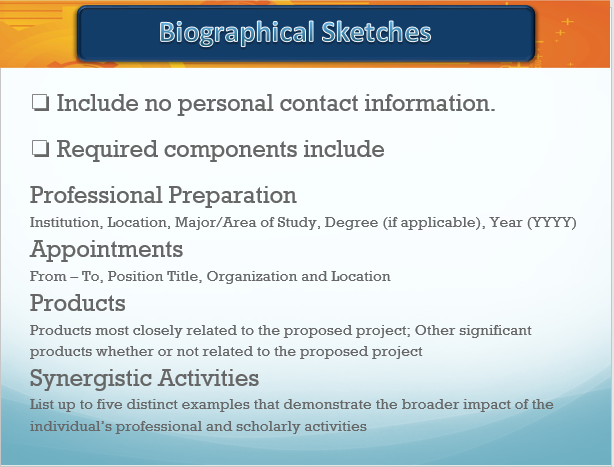 Biographical Sketches
Include no personal contact information.
 Required components include
Professional Preparation
Institution, Location, Major/Area of Study, Degree (if applicable), Year (YYYY)
Appointments
From – To, Position Title, Organization and Location
Products
Products most closely related to the proposed project; Other significant products whether or not related to the proposed project
Synergistic Activities
List up to five distinct examples that demonstrate the broader impact of the individual’s professional and scholarly activities
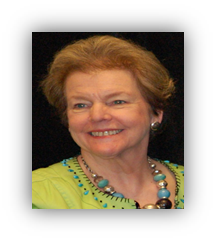 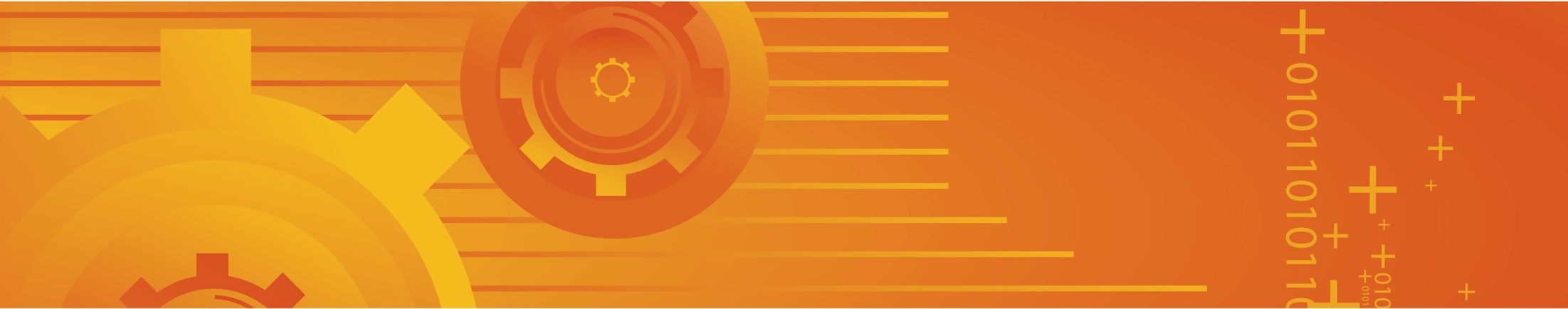 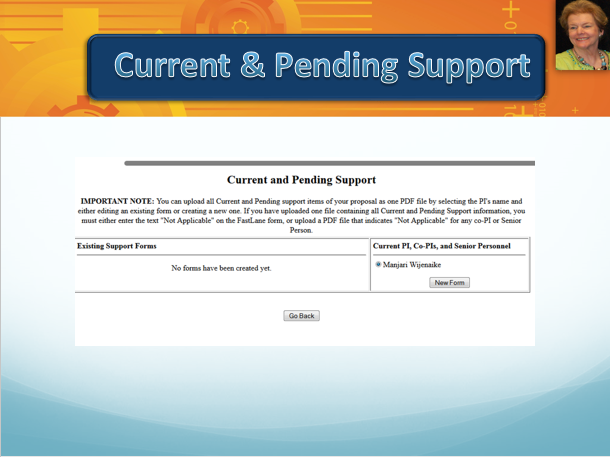 Current & Pending Support
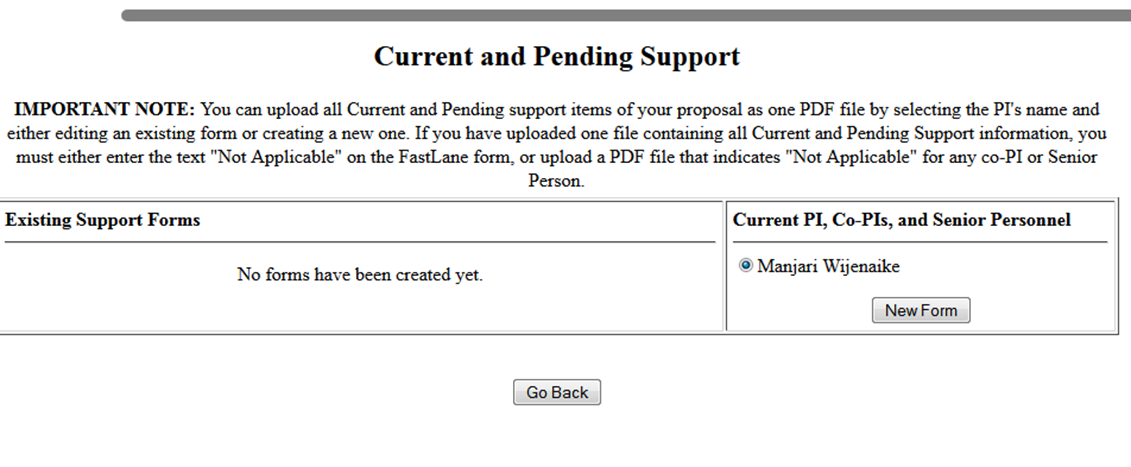 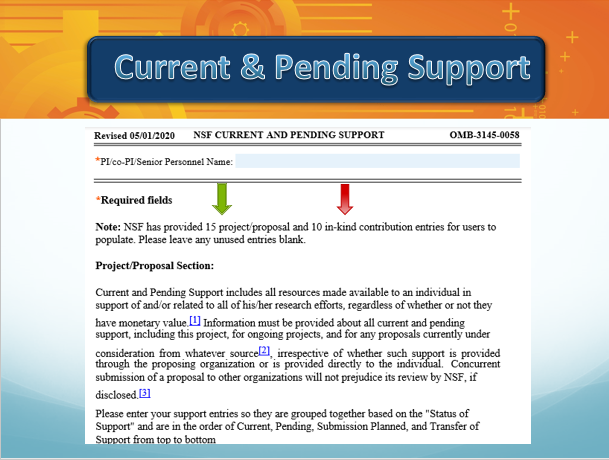 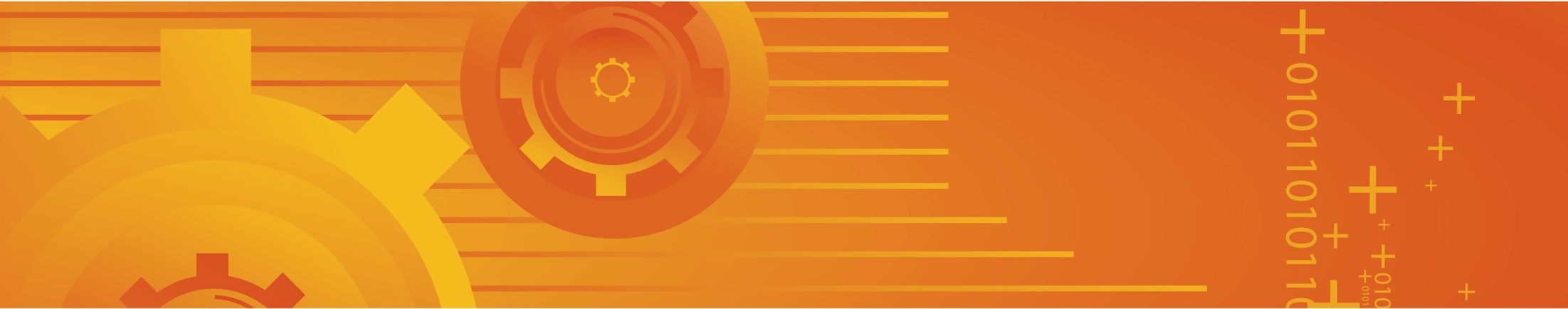 Current & Pending Support
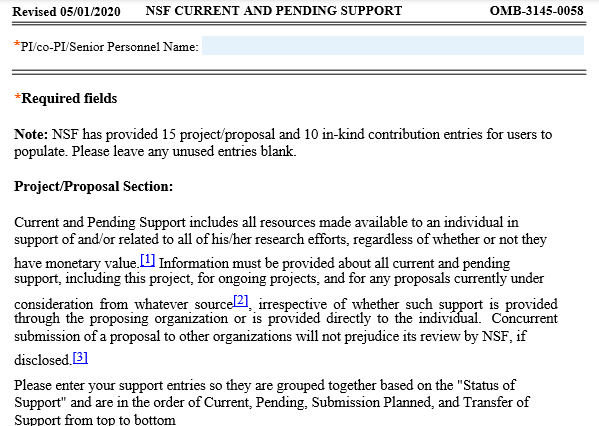 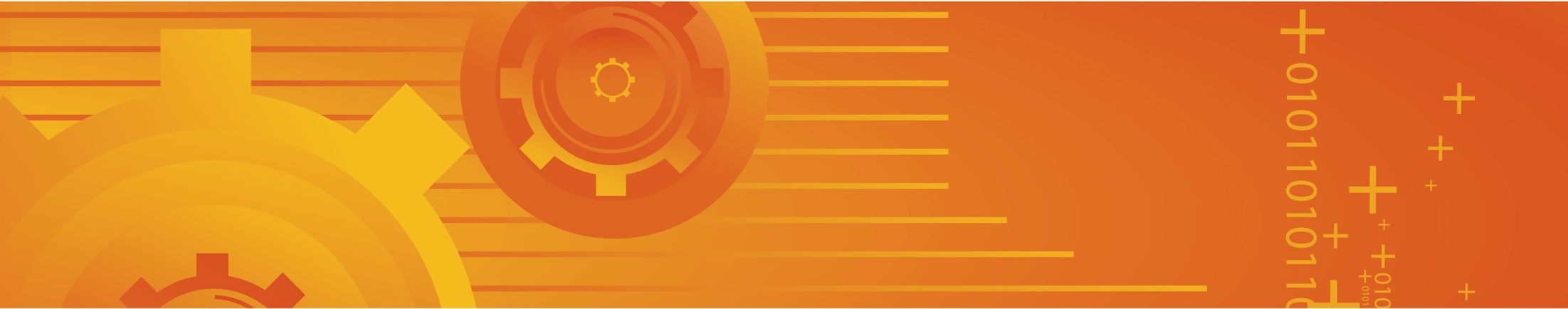 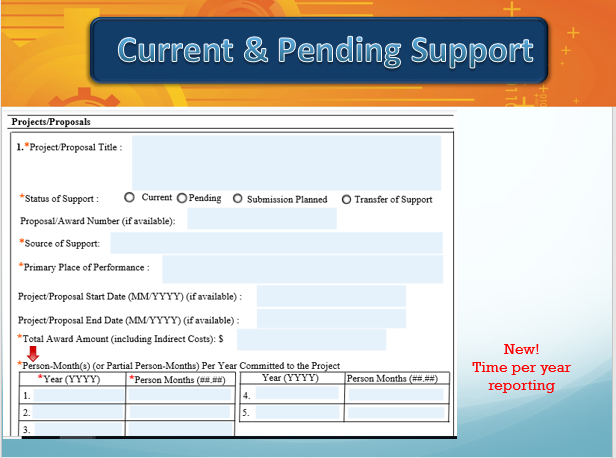 Current & Pending Support
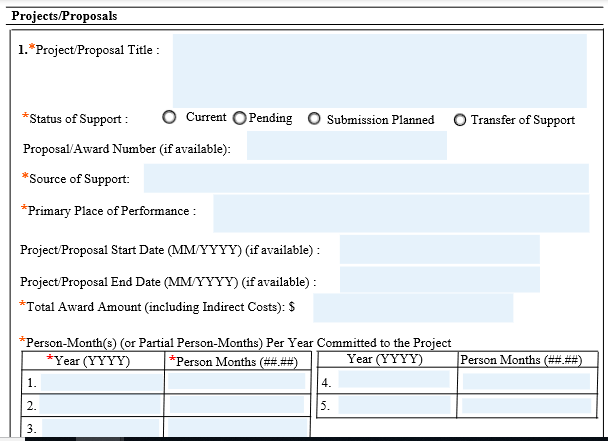 New! 
Time per year reporting
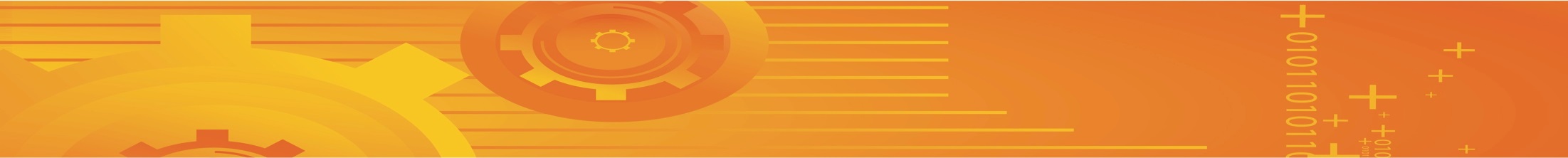 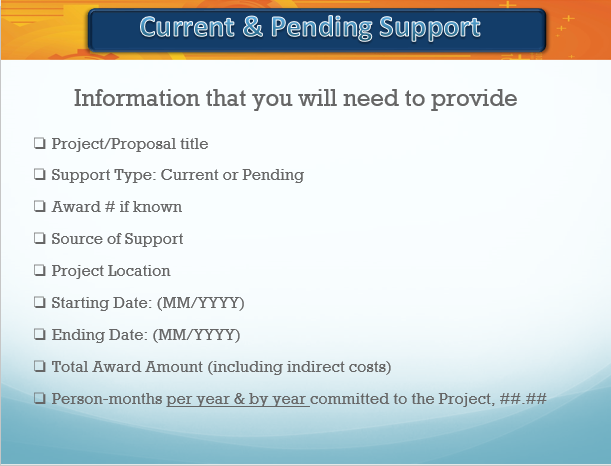 Current & Pending Support
Information that you will need to provide
Project/Proposal title
 Support Type: Current or Pending
 Award # if known
 Source of Support 
 Project Location
 Starting Date: (MM/YYYY)
 Ending Date: (MM/YYYY)
 Total Award Amount (including indirect costs)
 Person-months per year & by year committed to the Project, ##.##
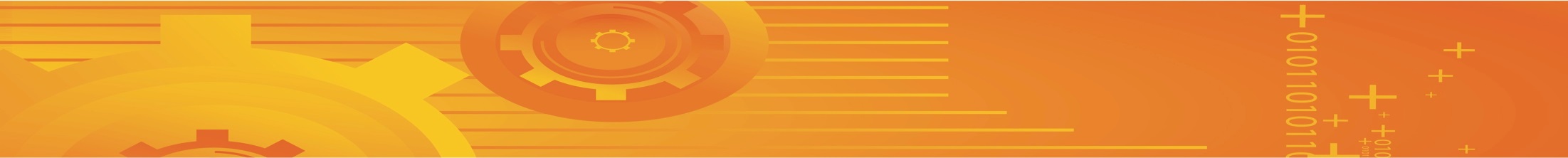 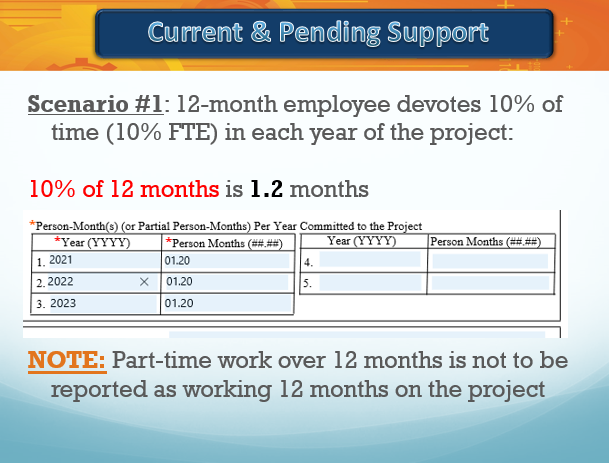 Current & Pending Support
Scenario #1: 12-month employee devotes 10% of time (10% FTE) in each year of the project: 

10% of 12 months is 1.2 months 





NOTE: Part-time work over 12 months is not to be reported as working 12 months on the project
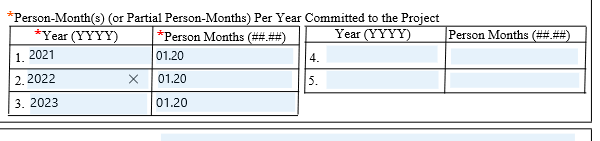 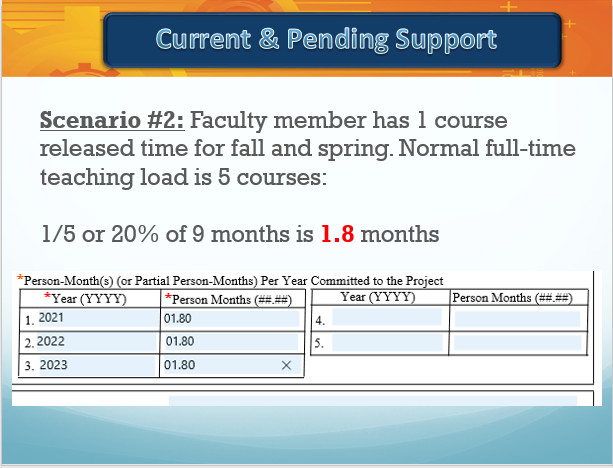 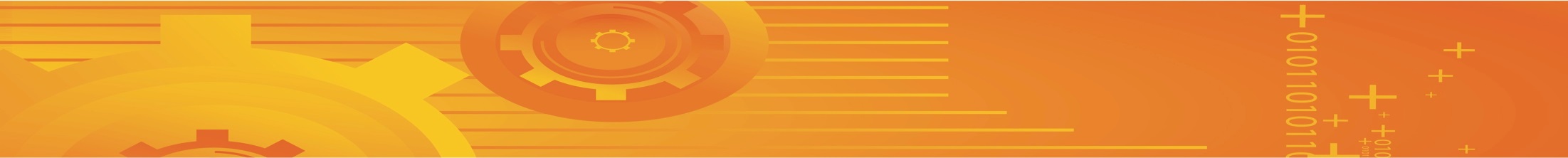 Current & Pending Support
Scenario #2: Faculty member has 1 course
released time for fall and spring. Normal full-time
teaching load is 5 courses: 

1/5 or 20% of 9 months is 1.8 months
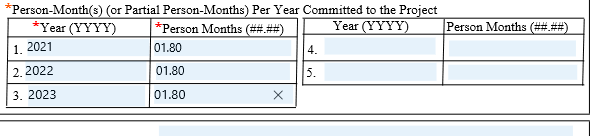 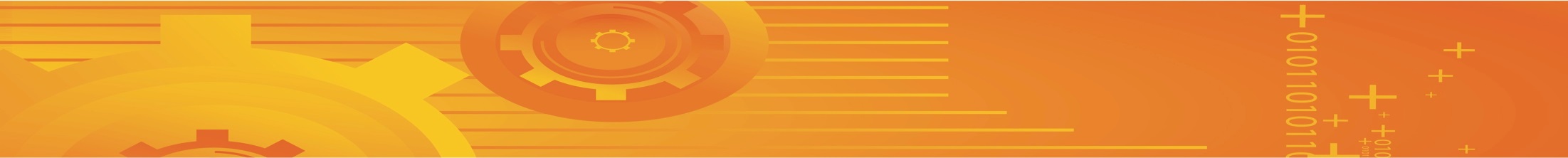 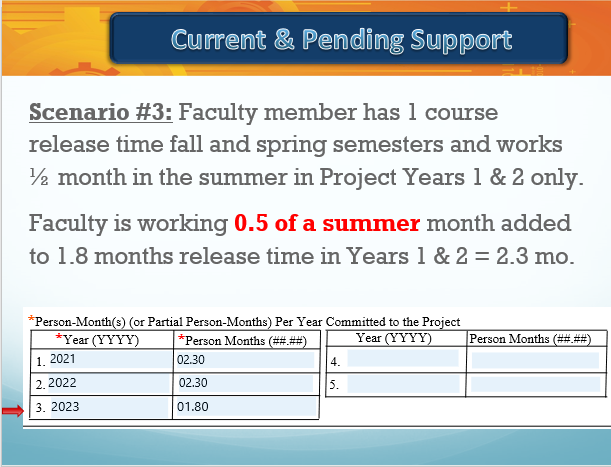 Current & Pending Support
Scenario #3: Faculty member has 1 course release time fall and spring semesters and works ½ month in the summer in Project Years 1 & 2 only.
Faculty is working 0.5 of a summer month added to 1.8 months release time in Years 1 & 2 = 2.3 mo.
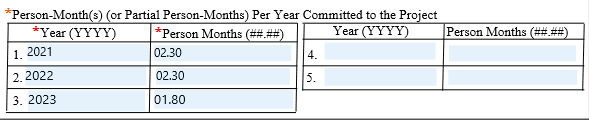 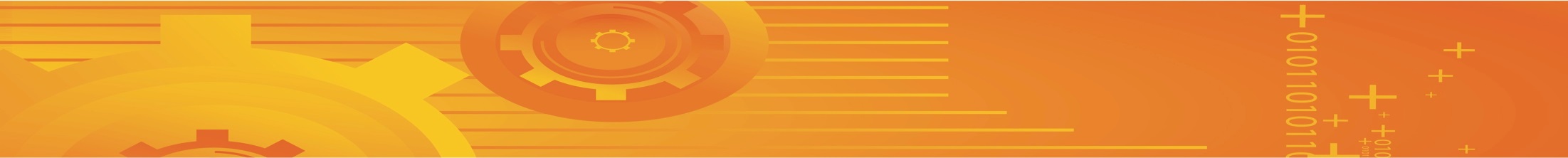 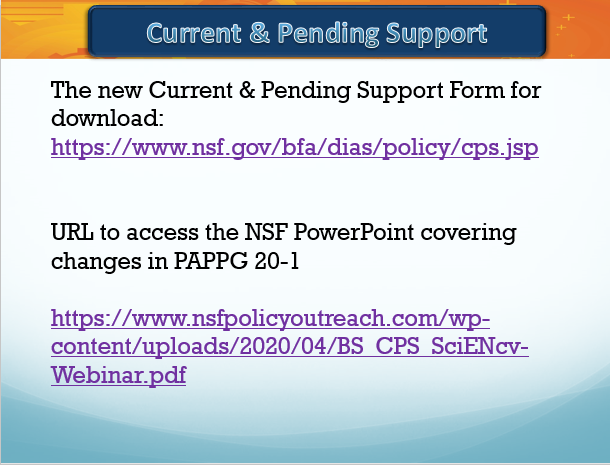 Current & Pending Support
The new Current & Pending Support Form for download: 
https://www.nsf.gov/bfa/dias/policy/cps.jsp


URL to access the NSF PowerPoint covering changes in PAPPG 20-1

https://www.nsfpolicyoutreach.com/wp-content/uploads/2020/04/BS_CPS_SciENcv-Webinar.pdf
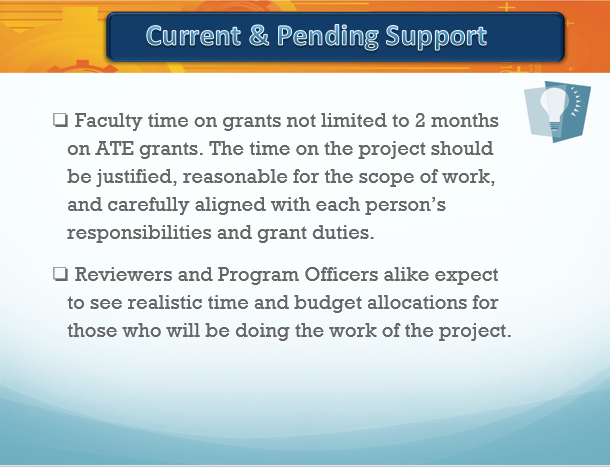 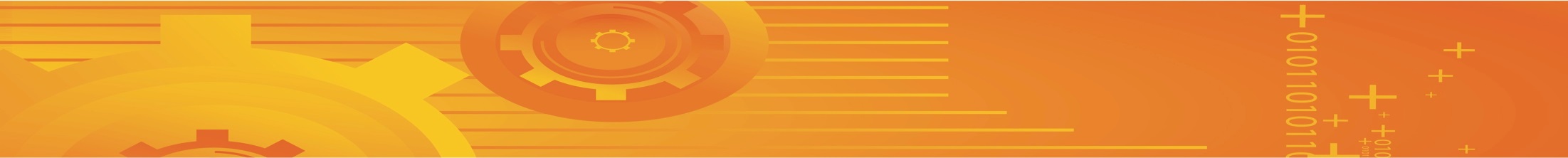 Current & Pending Support
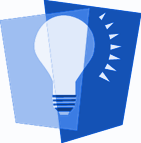 Faculty time on grants not limited to 2 months on ATE grants. The time on the project should be justified, reasonable for the scope of work, and carefully aligned with each person’s responsibilities and grant duties.   
 Reviewers and Program Officers alike expect to see realistic time and budget allocations for those who will be doing the work of the project.
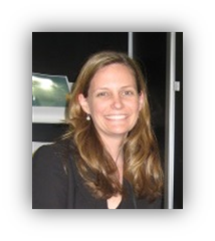 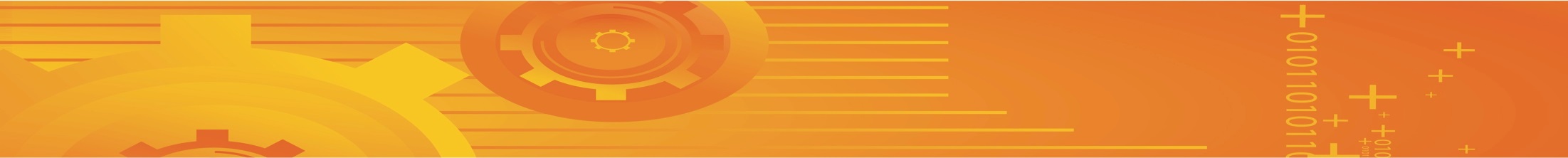 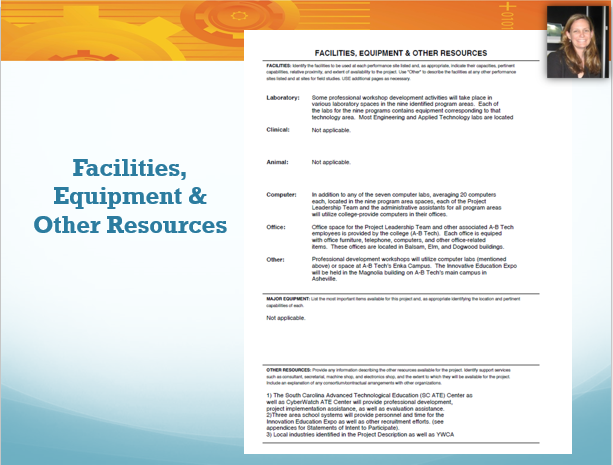 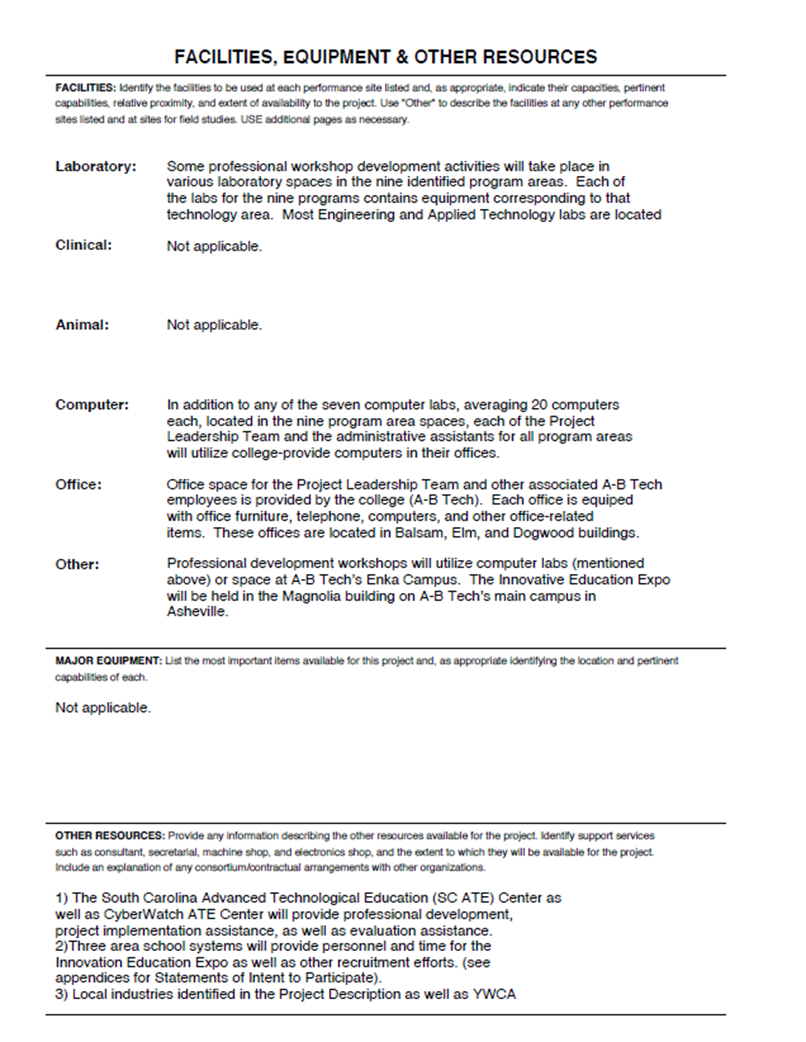 Facilities,
Equipment & 
Other Resources
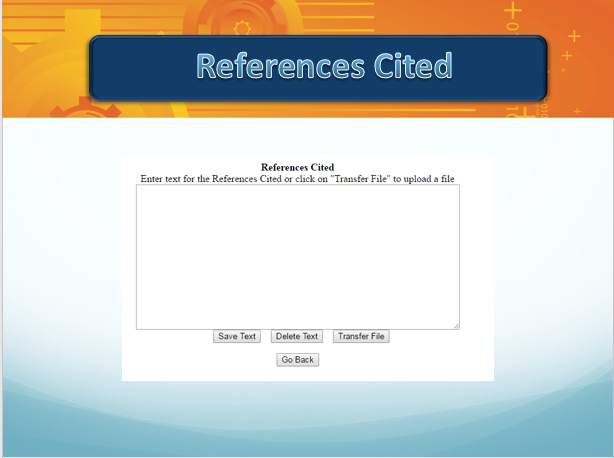 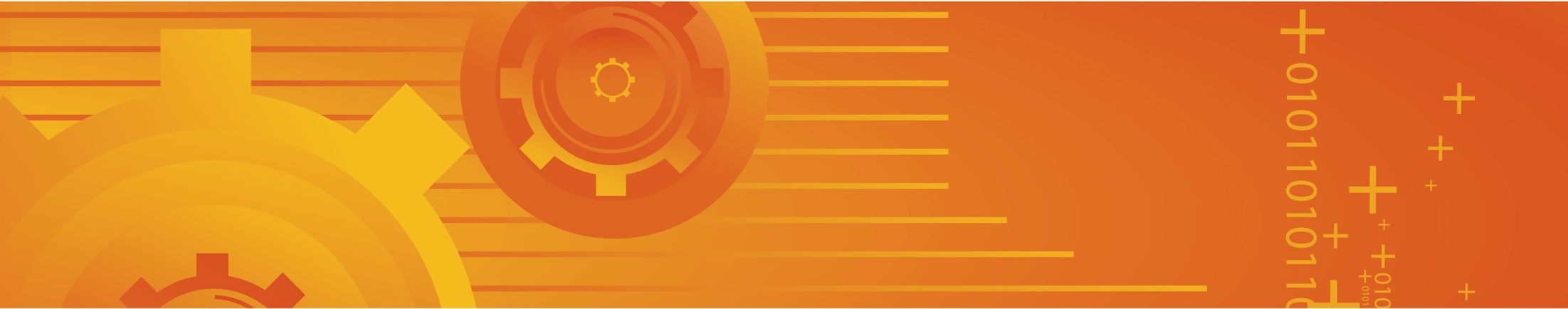 References Cited
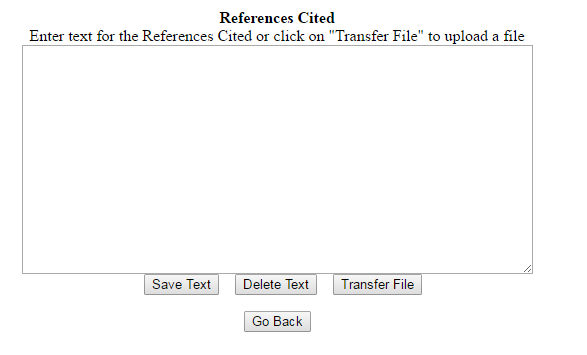 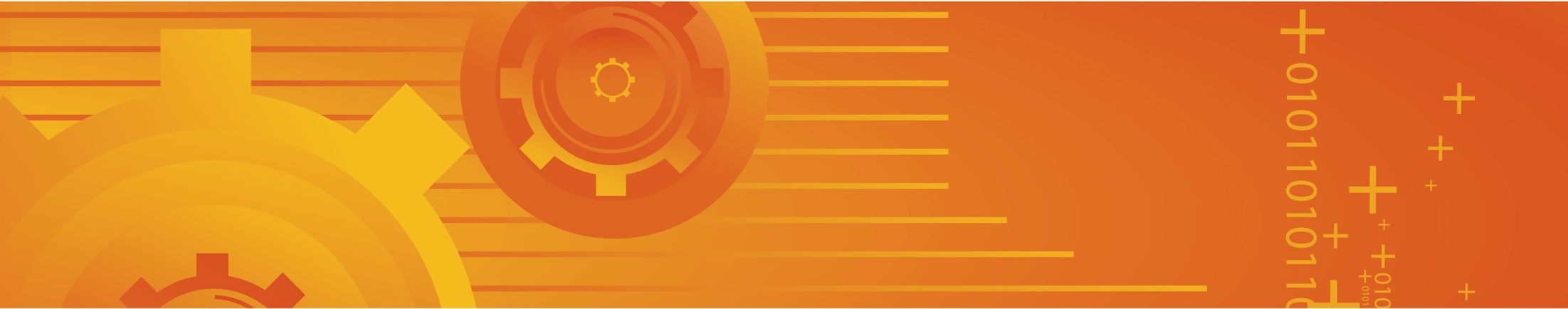 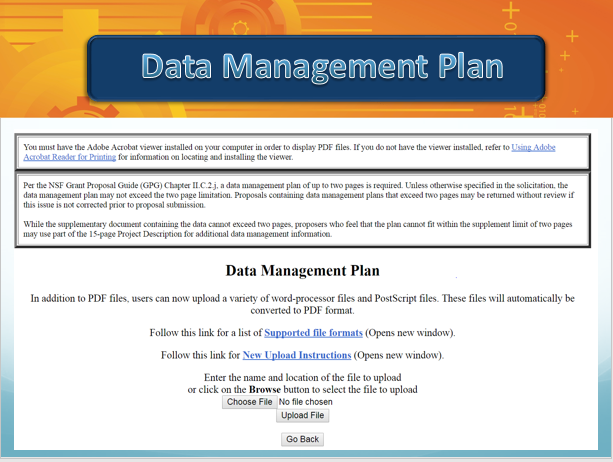 Data Management Plan
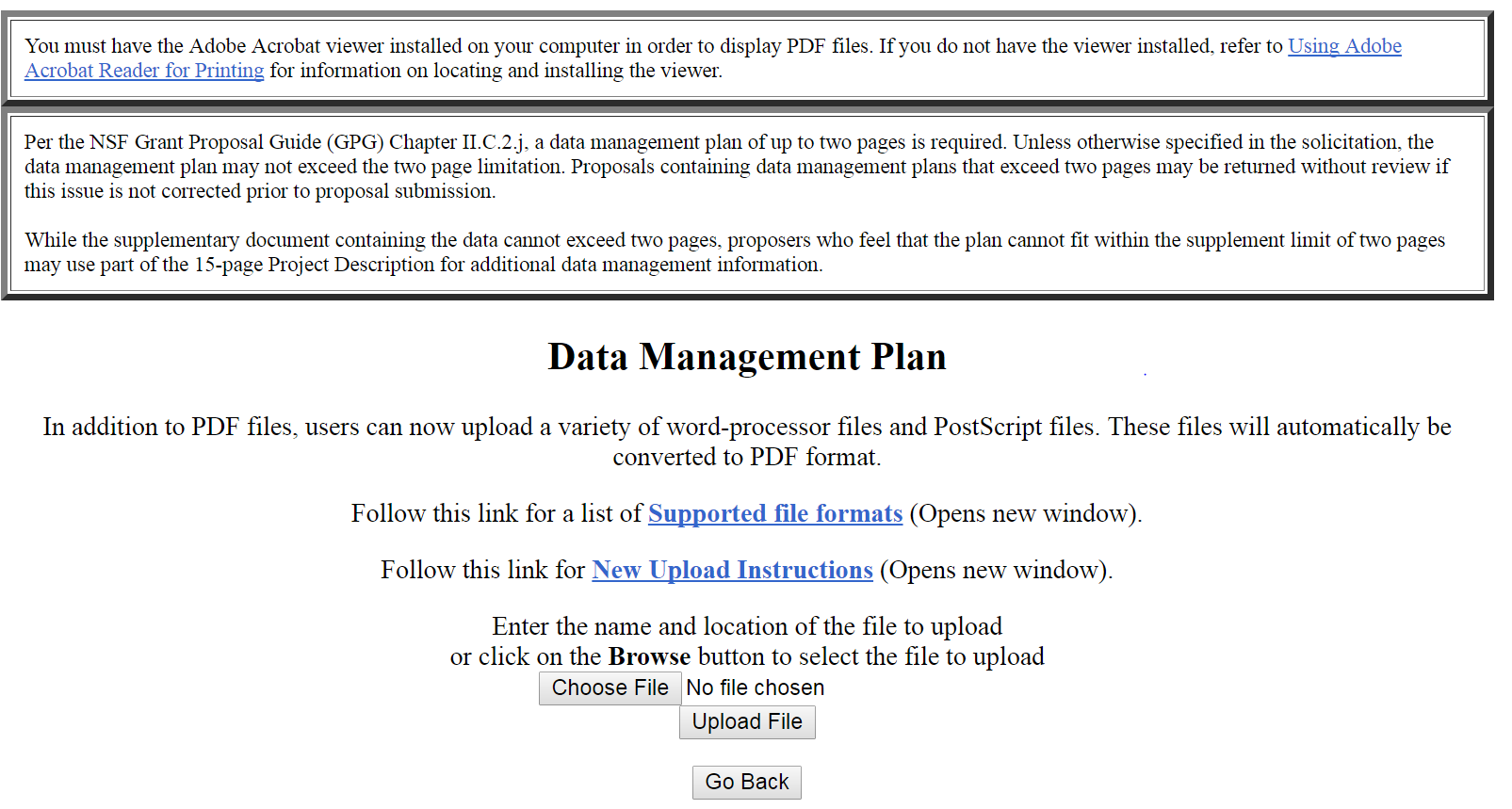 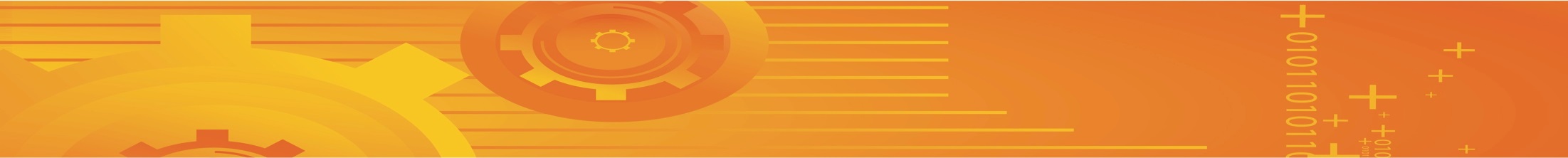 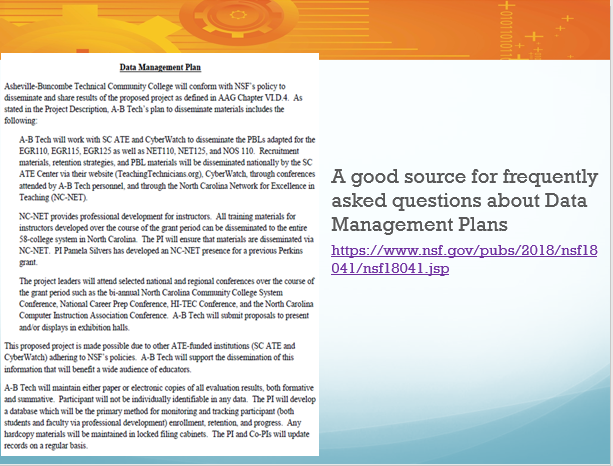 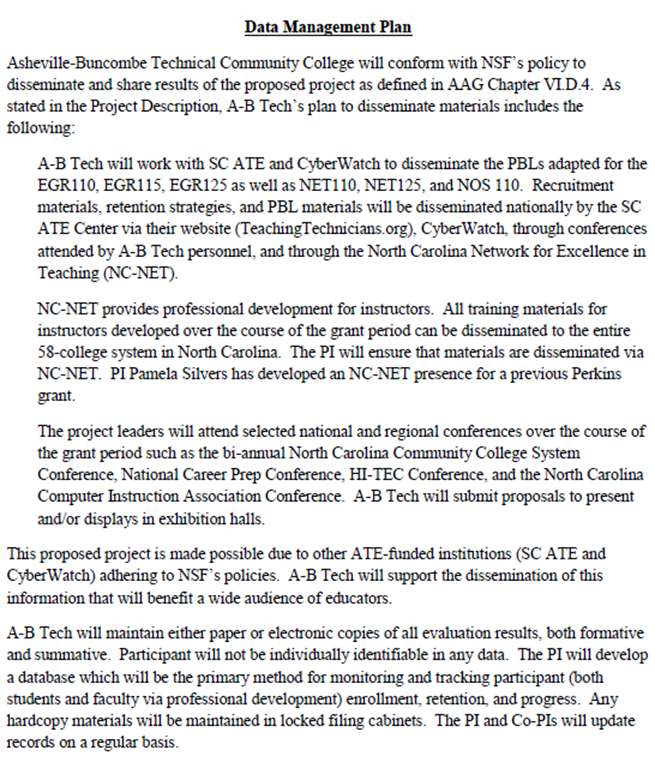 A good source for frequently asked questions about Data Management Plans
https://www.nsf.gov/pubs/2018/nsf18041/nsf18041.jsp
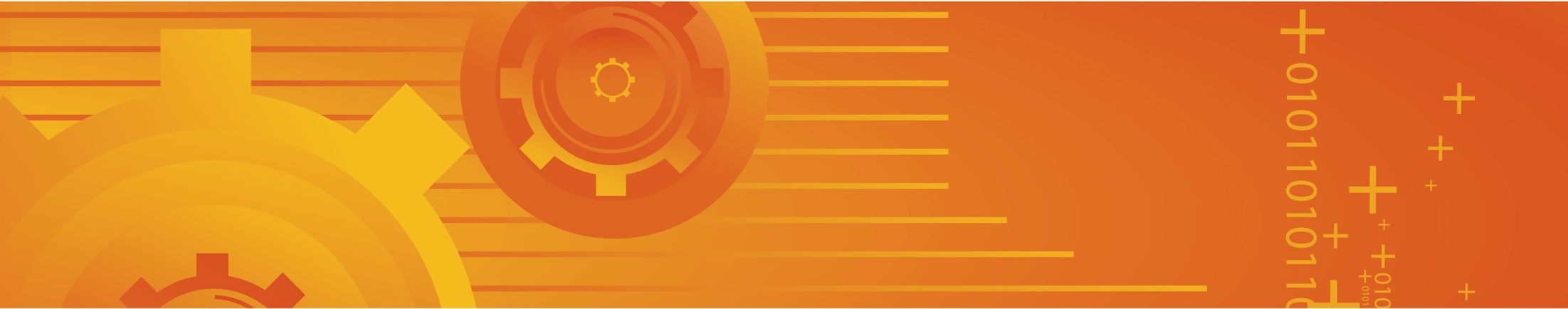 Supplemental Documents
Required
A document listing all of the people receiving compensation from the project and their affiliation (aside from Senior Personnel and participants)
Some of these people may not be from your college
Include name and affiliation
Required through ATE Solicitation
Letters of Collaboration---NOT letters of support
Biosketch of evaluator if named in the proposal
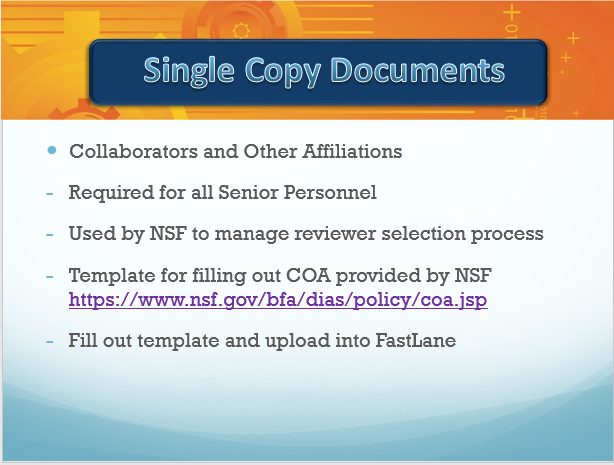 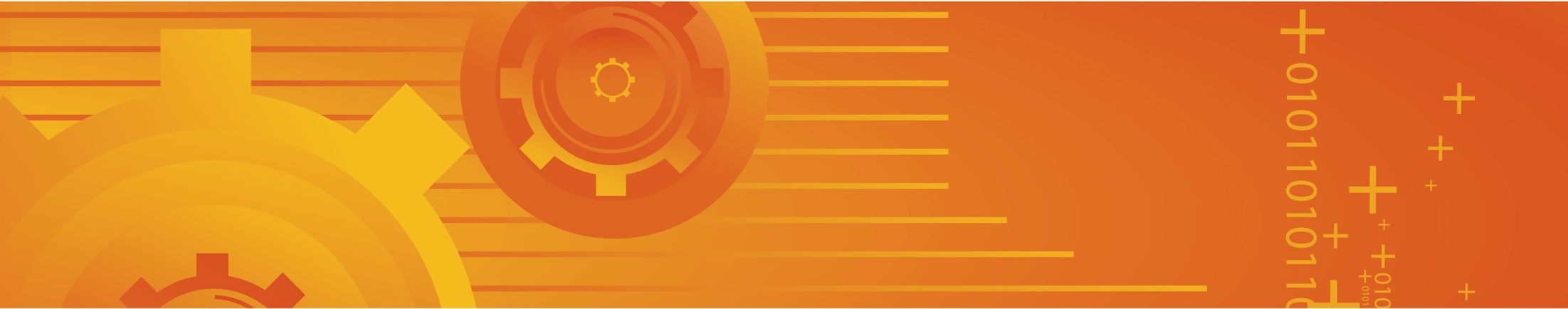 Single Copy Documents
Collaborators and Other Affiliations
Required for all Senior Personnel
Used by NSF to manage reviewer selection process
Template for filling out COA provided by NSFhttps://www.nsf.gov/bfa/dias/policy/coa.jsp
Fill out template and upload into FastLane
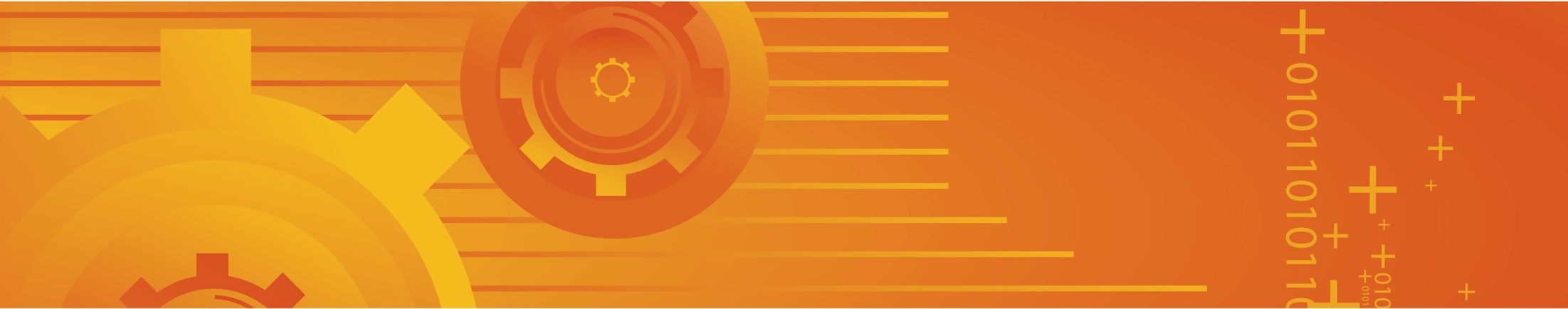 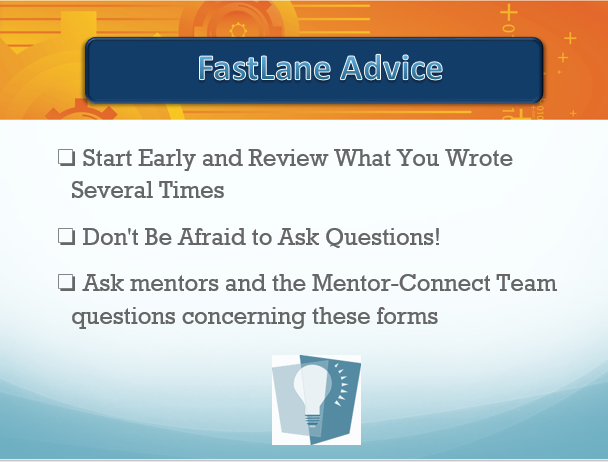 FastLane Advice
Start Early and Review What You Wrote Several Times 
 Don't Be Afraid to Ask Questions! 
 Ask mentors and the Mentor-Connect Team questions concerning these forms
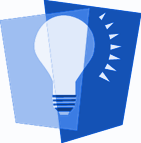 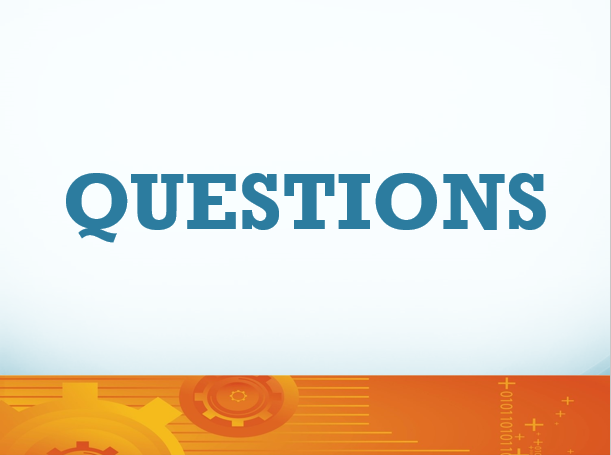 QUESTIONS
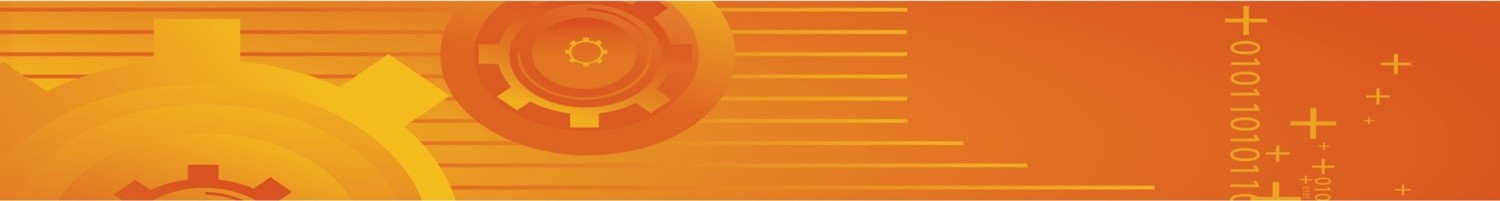 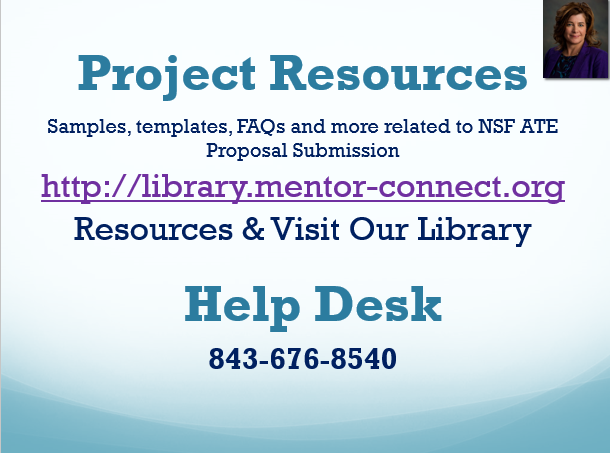 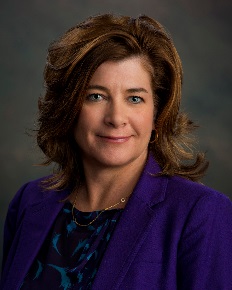 Project Resources
Samples, templates, FAQs and more related to NSF ATE Proposal Submission 
http://library.mentor-connect.org 
Resources & Visit Our Library
Help Desk
843-676-8540
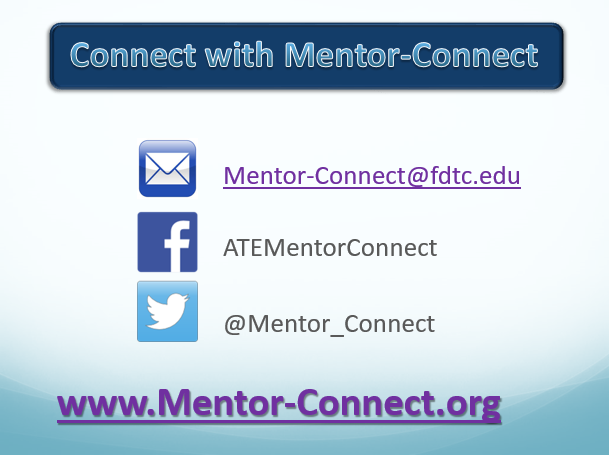 Connect with Mentor-Connect
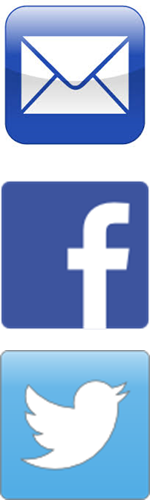 Mentor-Connect@fdtc.edu
ATEMentorConnect
@Mentor_Connect
www.Mentor-Connect.org
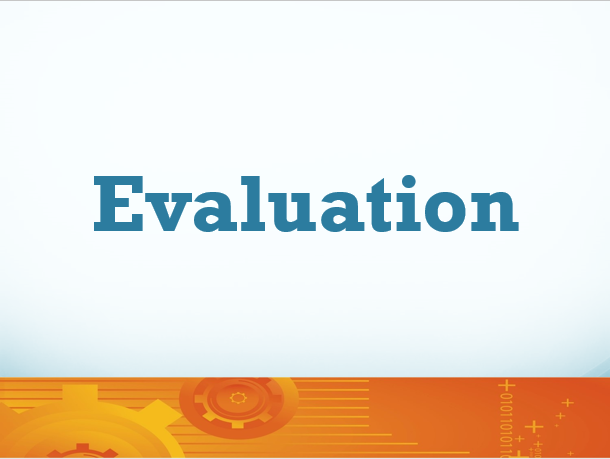 Evaluation
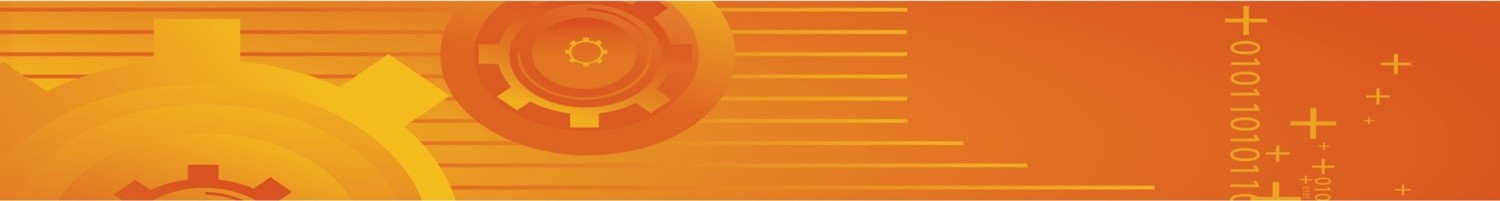